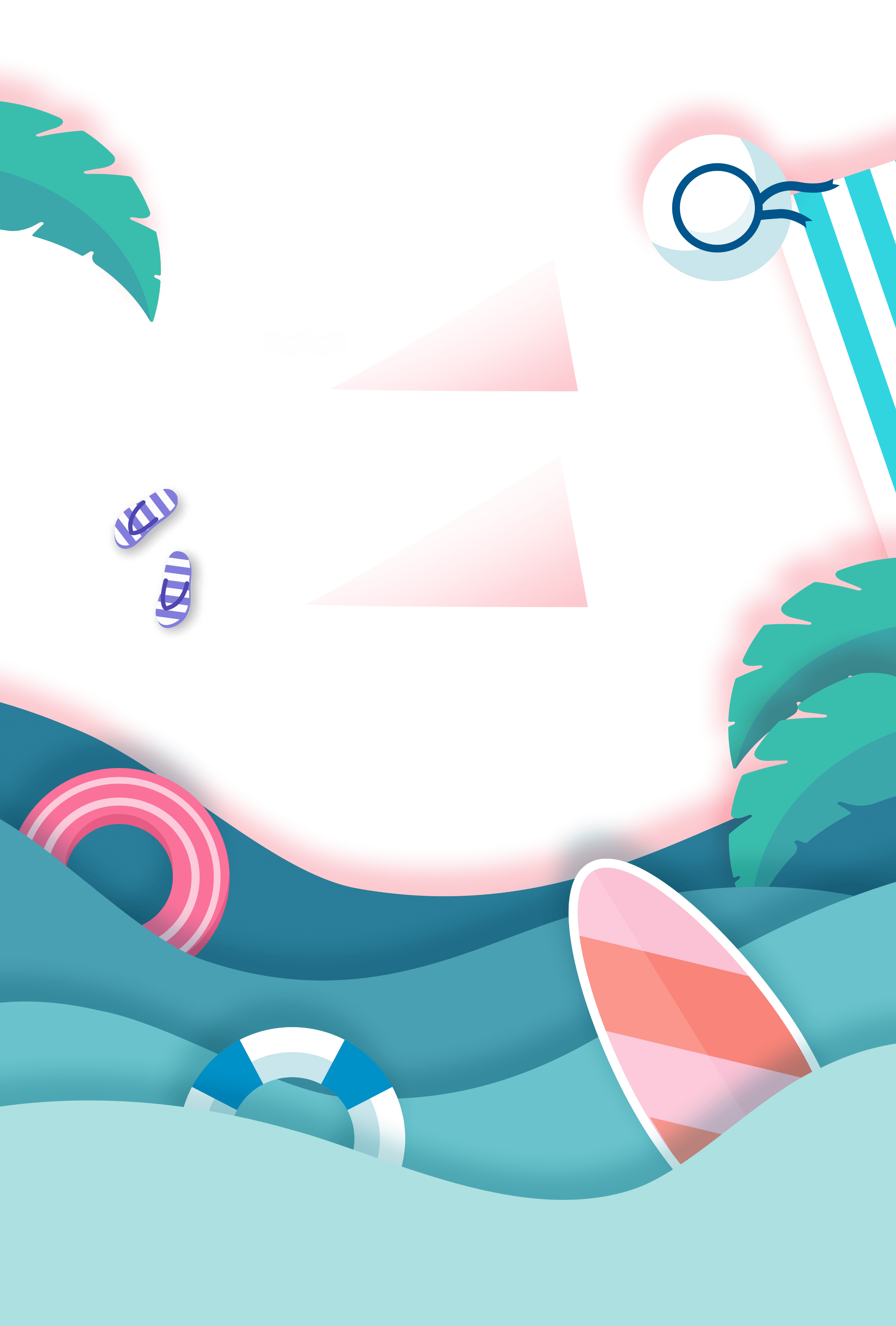 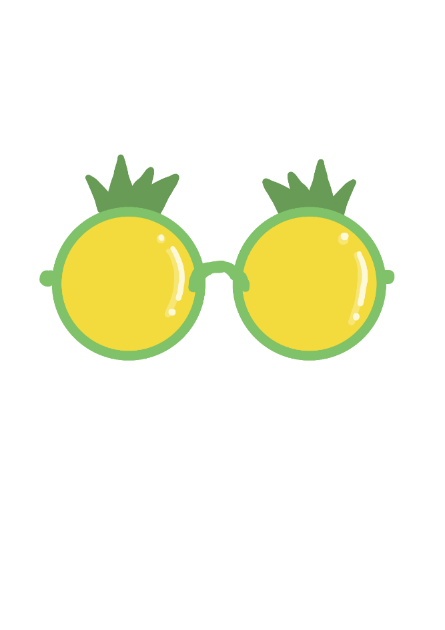 Hello
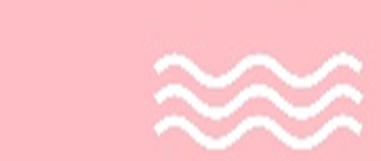 SUMMER
Days
HELLO SUMMER
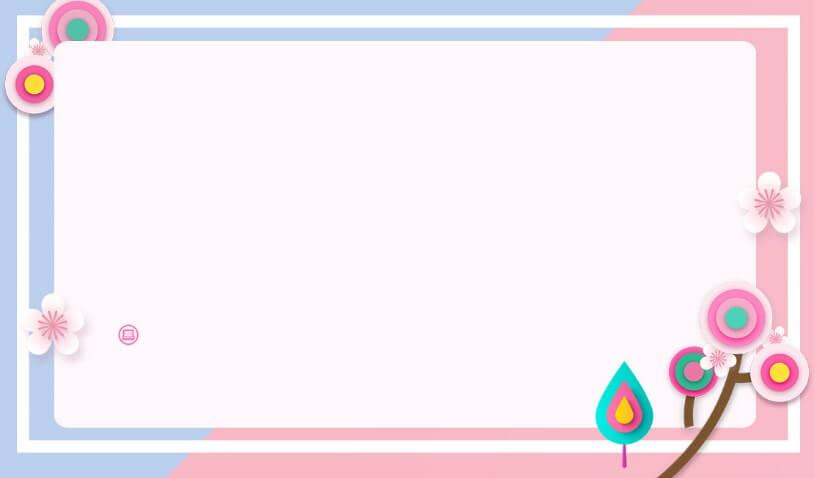 CONTENTS
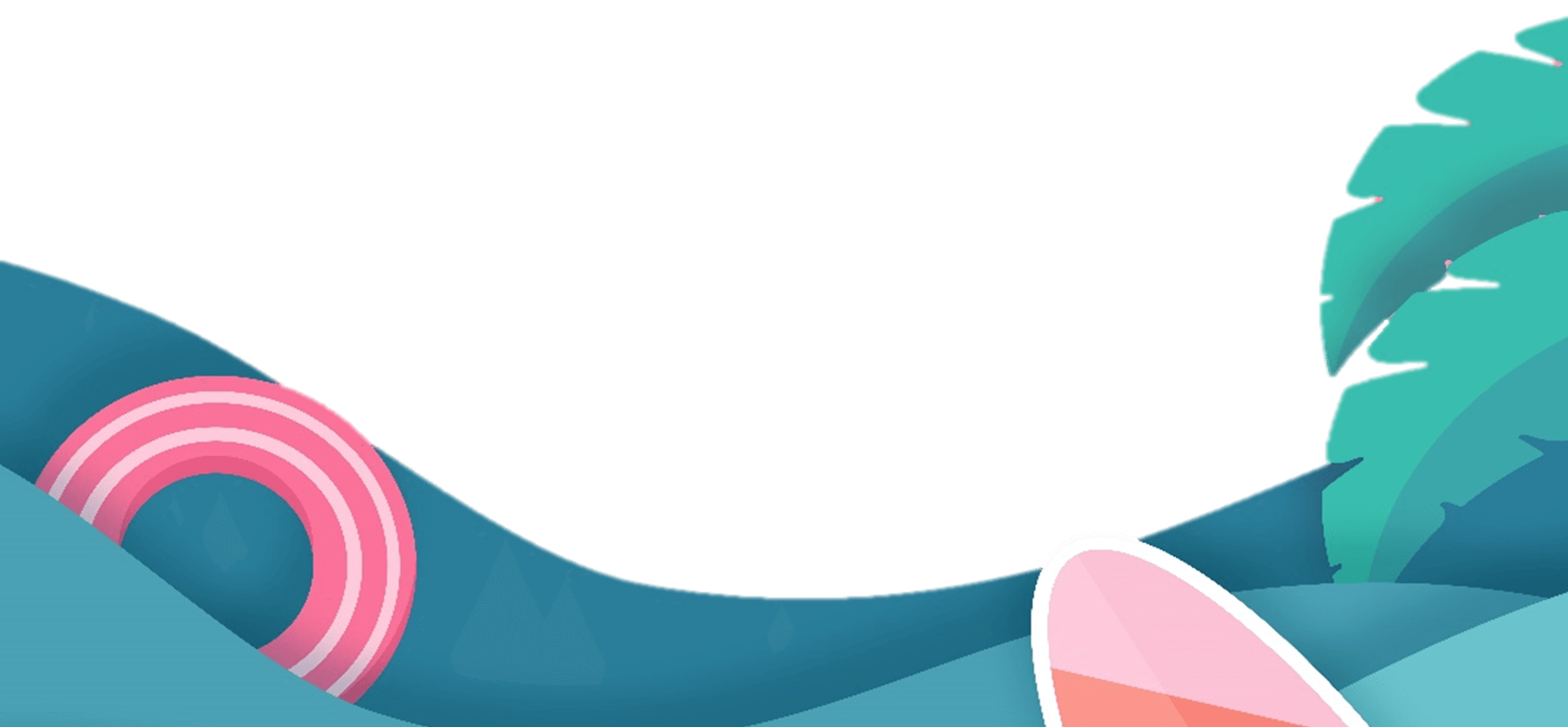 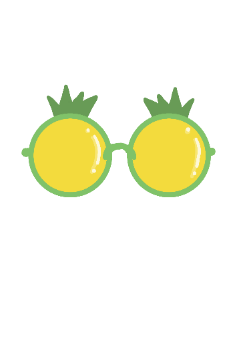 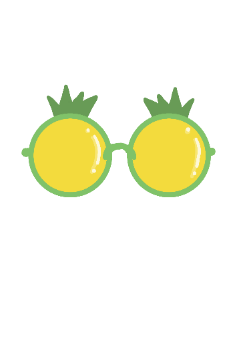 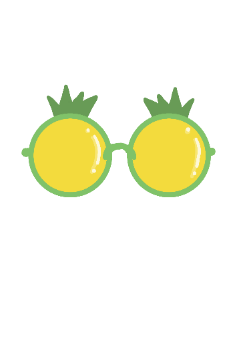 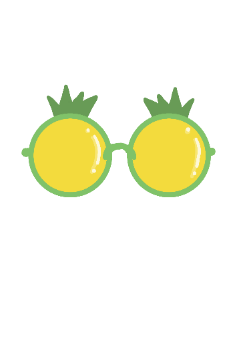 Enter the title
Enter the title
Enter the title
Enter the title
SHU RU BIAO TI
SHU RU BIAO TI
SHU RU BIAO TI
SHU RU BIAO TI
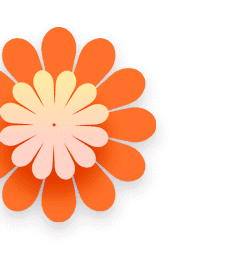 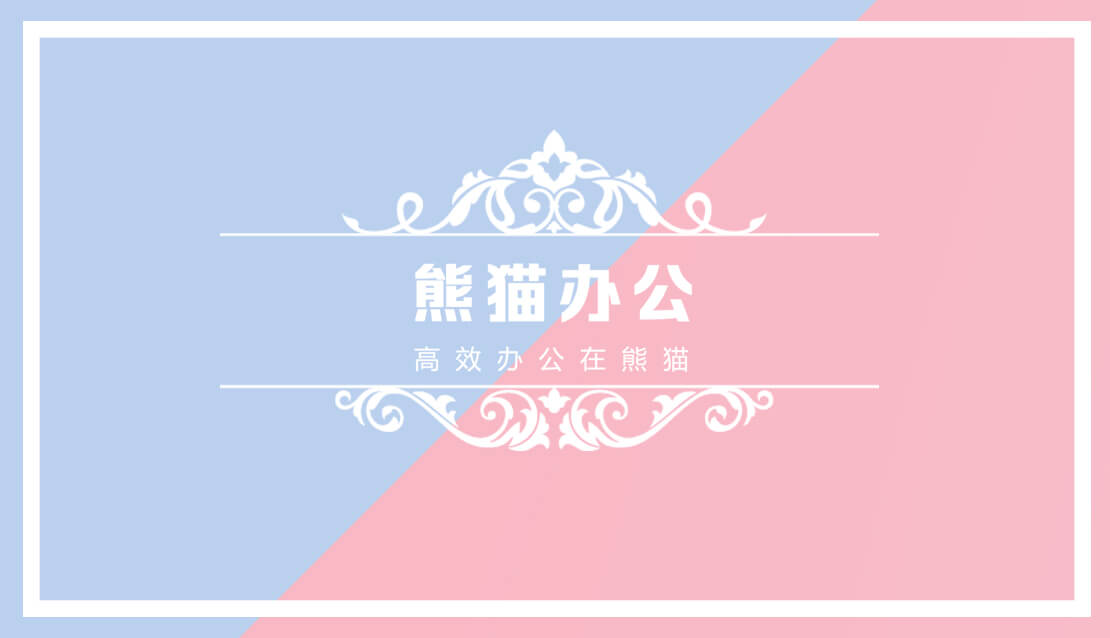 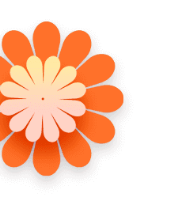 PART
Enter the title
01
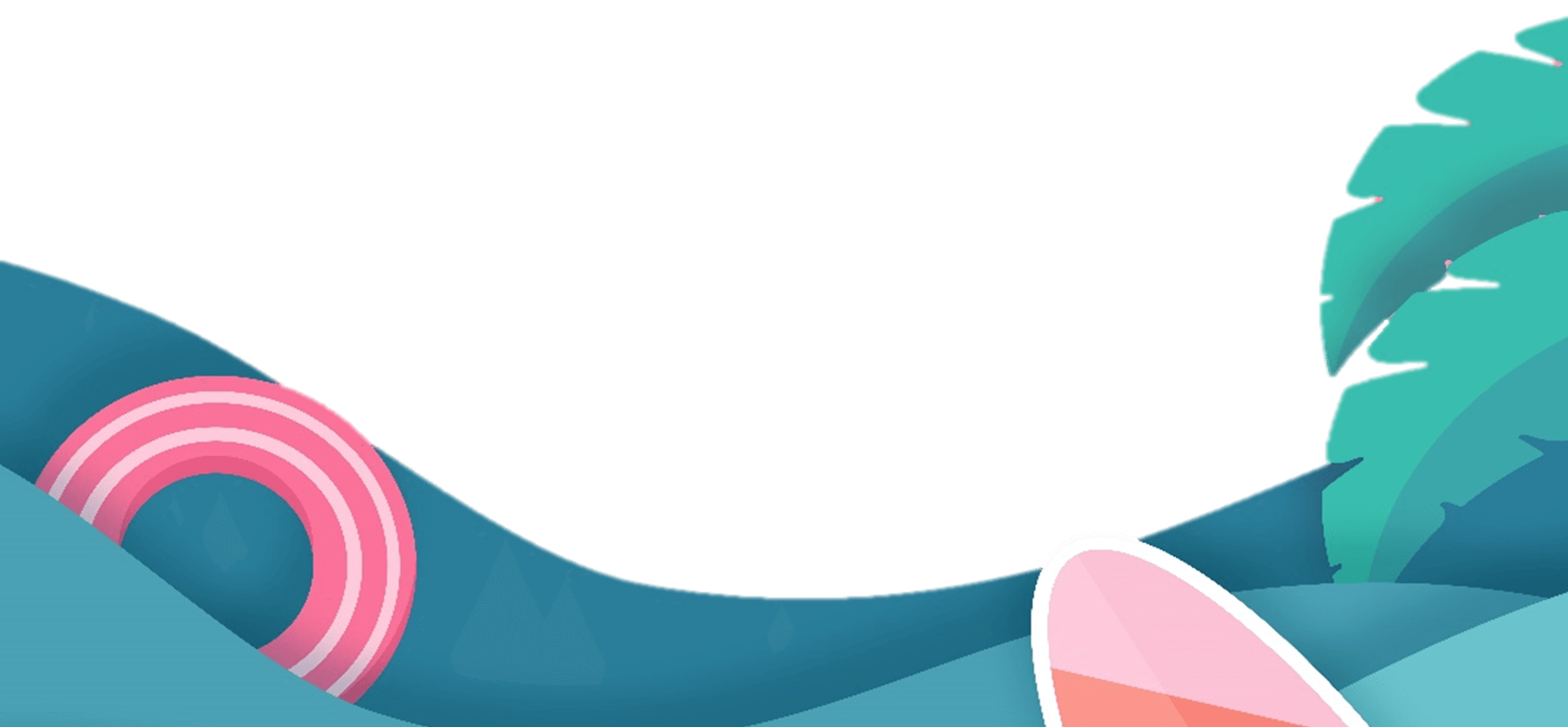 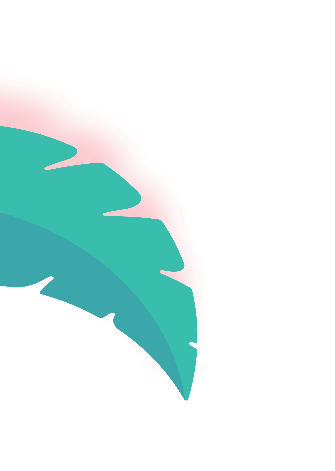 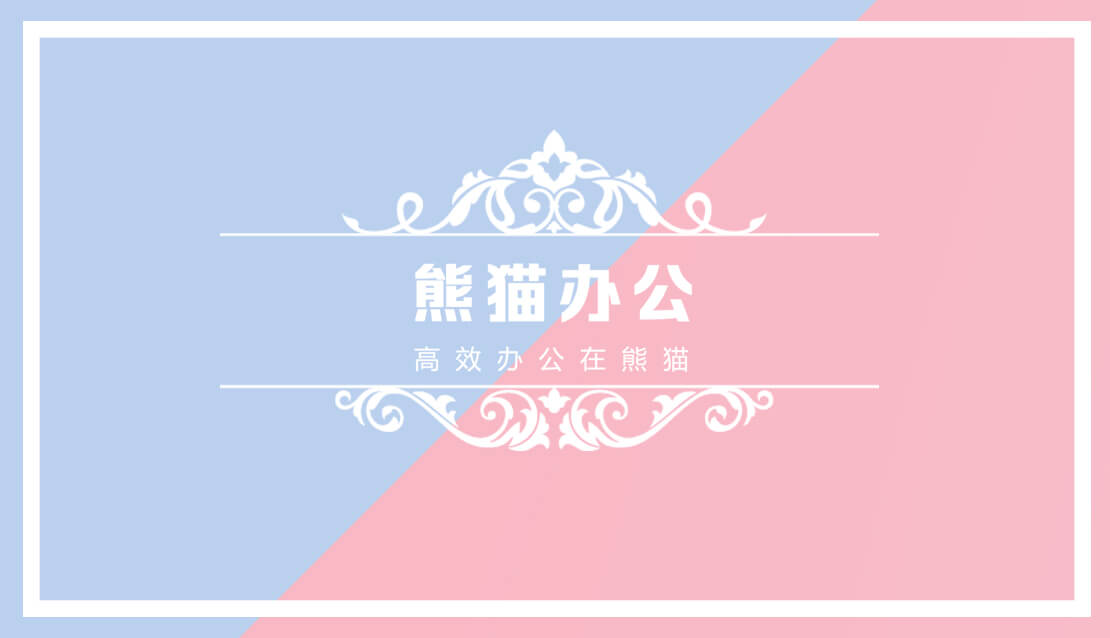 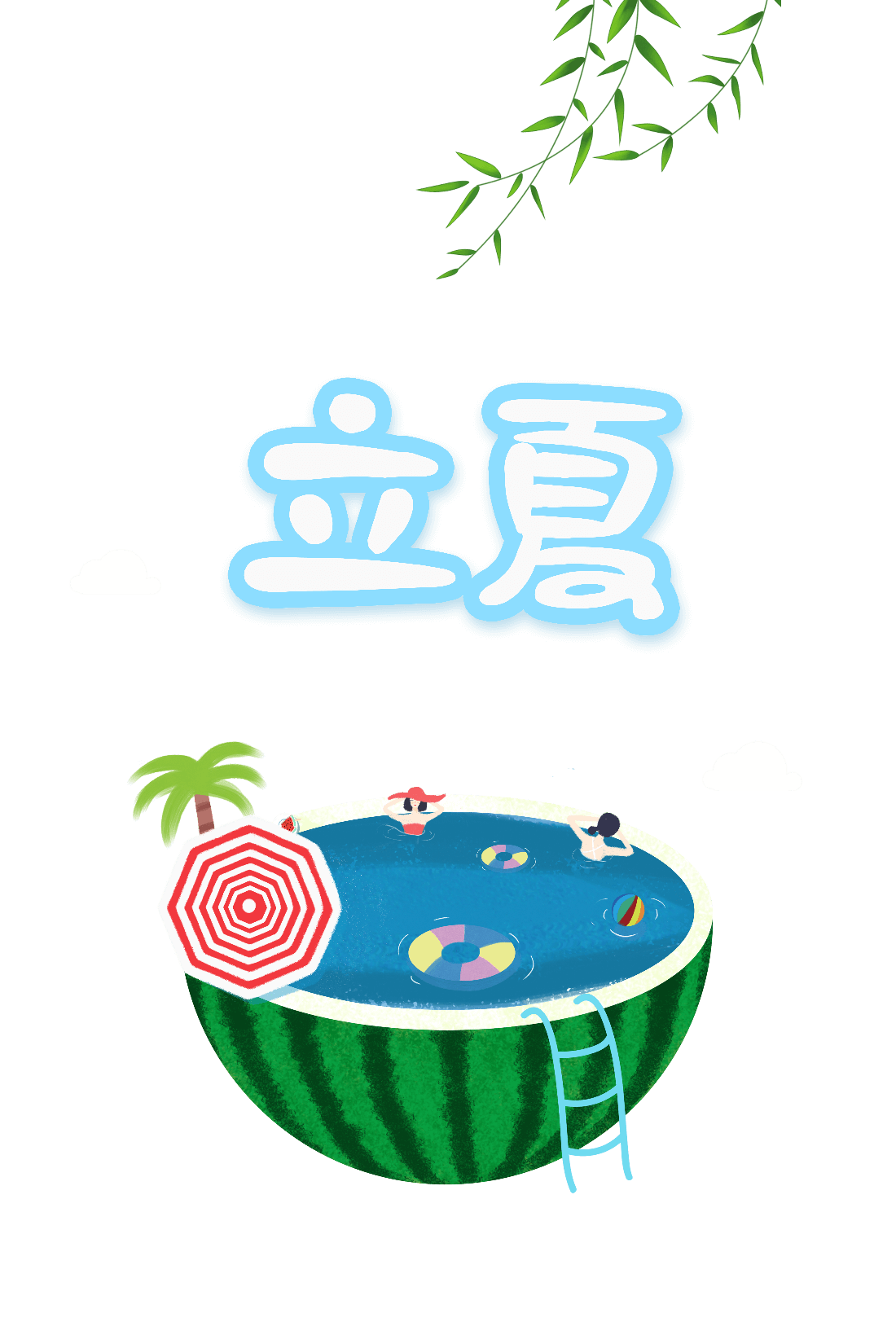 Enter the title
Enter the title
Your content is clicked here, or by copying the text here after selecting paste, and choose to keep only the text.
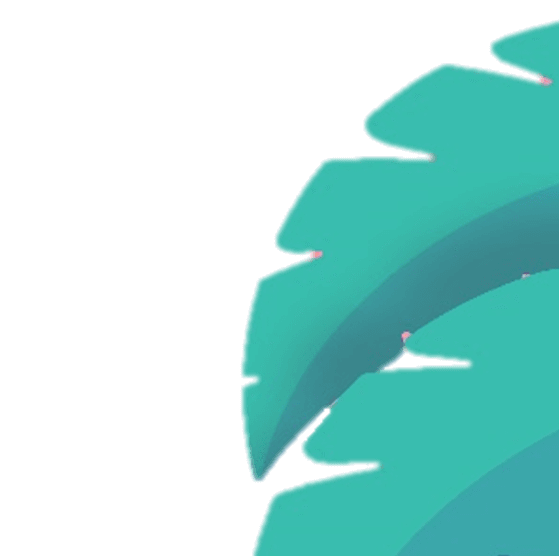 Your content is clicked here, or by copying the text here after selecting paste, and choose to keep only the text.
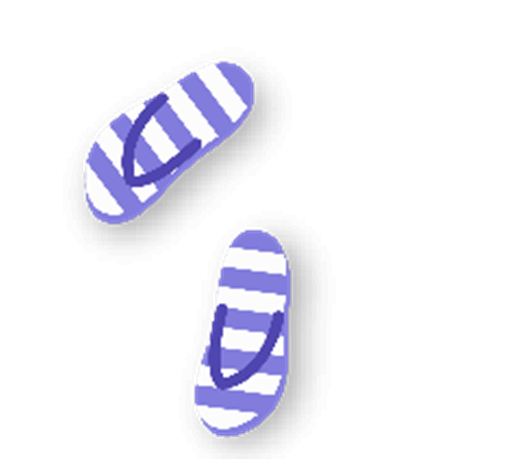 HELLO SUMMER
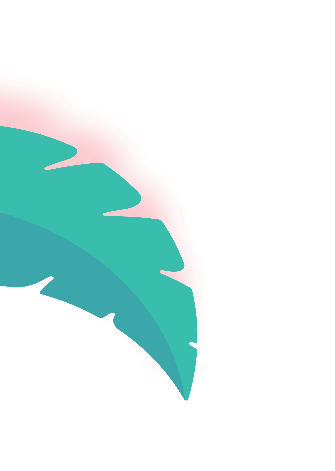 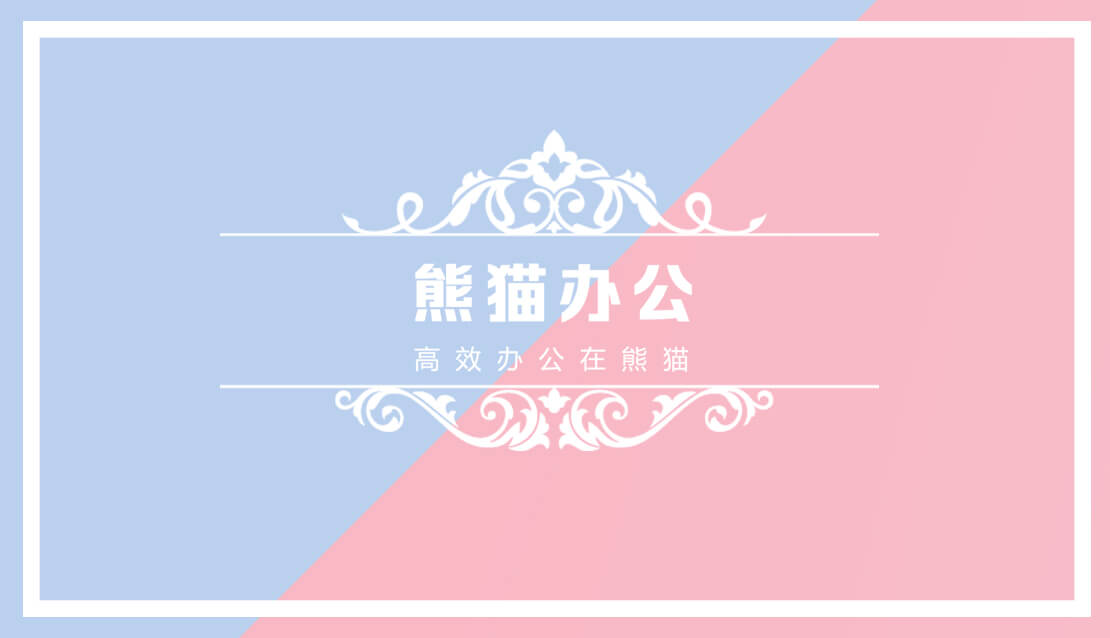 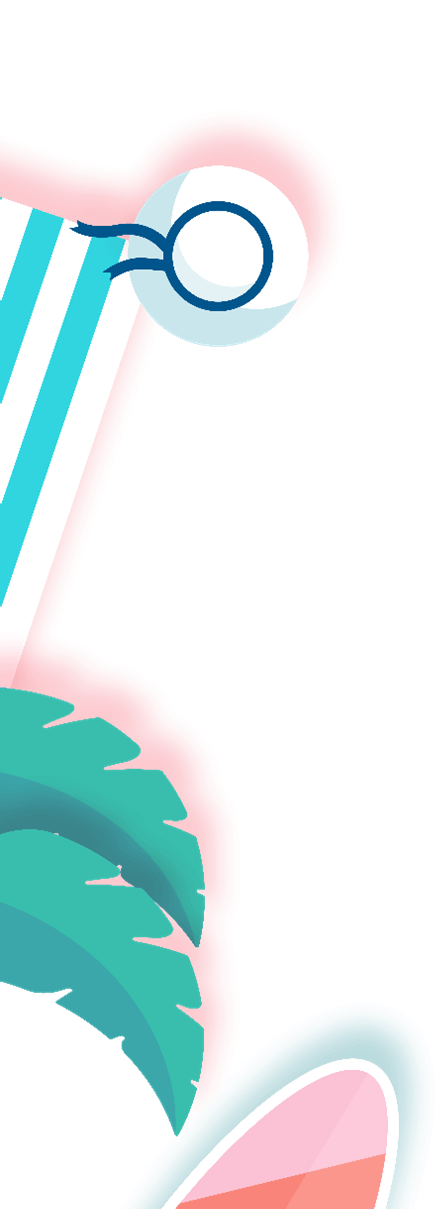 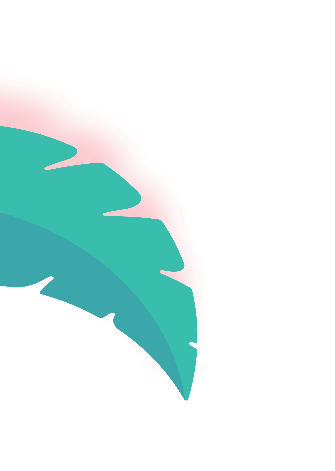 Enter the title
Enter the title
Enter the title
Enter the title
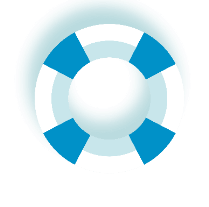 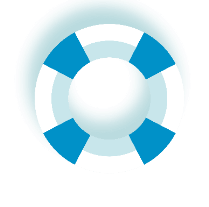 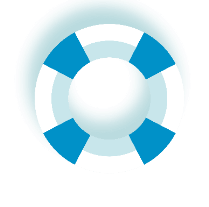 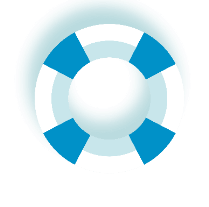 Your content is clicked here, or by copying the text here after selecting paste, and choose to keep only the text.
Your content is clicked here, or by copying the text here after selecting paste, and choose to keep only the text.
Your content is clicked here, or by copying the text here after selecting paste, and choose to keep only the text.
Your content is clicked here, or by copying the text here after selecting paste, and choose to keep only the text.
HELLO SUMMER
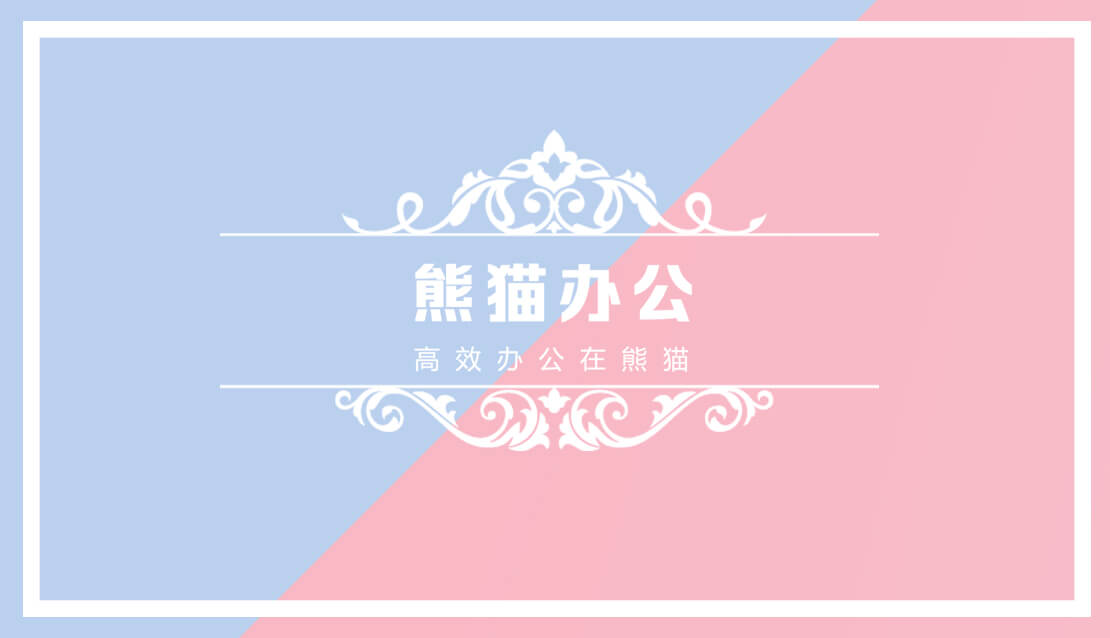 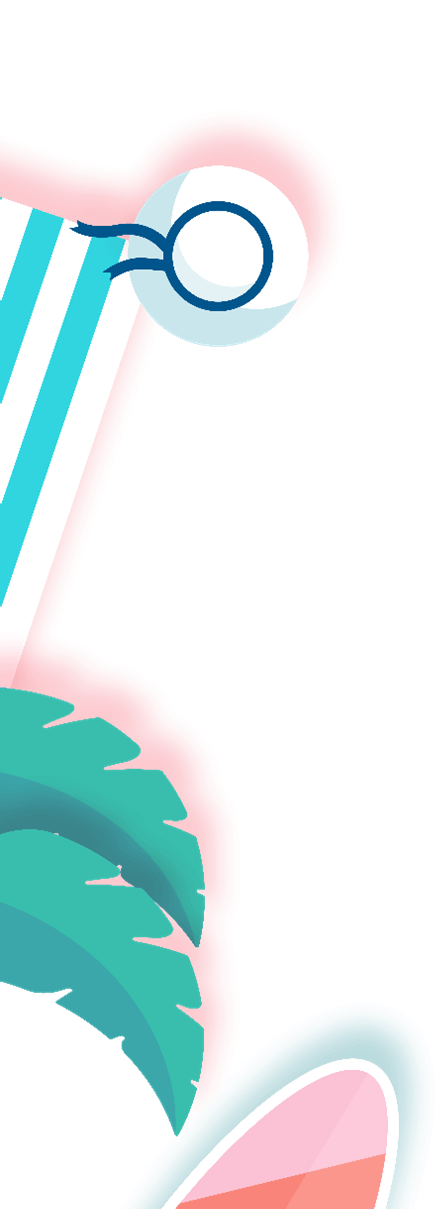 Enter the title
Enter the title
Enter the title
Enter the title
Your content is clicked here, or by copying the text here after selecting paste, and choose to keep only the text.
Your content is clicked here, or by copying the text here after selecting paste, and choose to keep only the text.
Your content is clicked here, or by copying the text here after selecting paste, and choose to keep only the text.
Your content is clicked here, or by copying the text here after selecting paste, and choose to keep only the text.
1
2
3
4
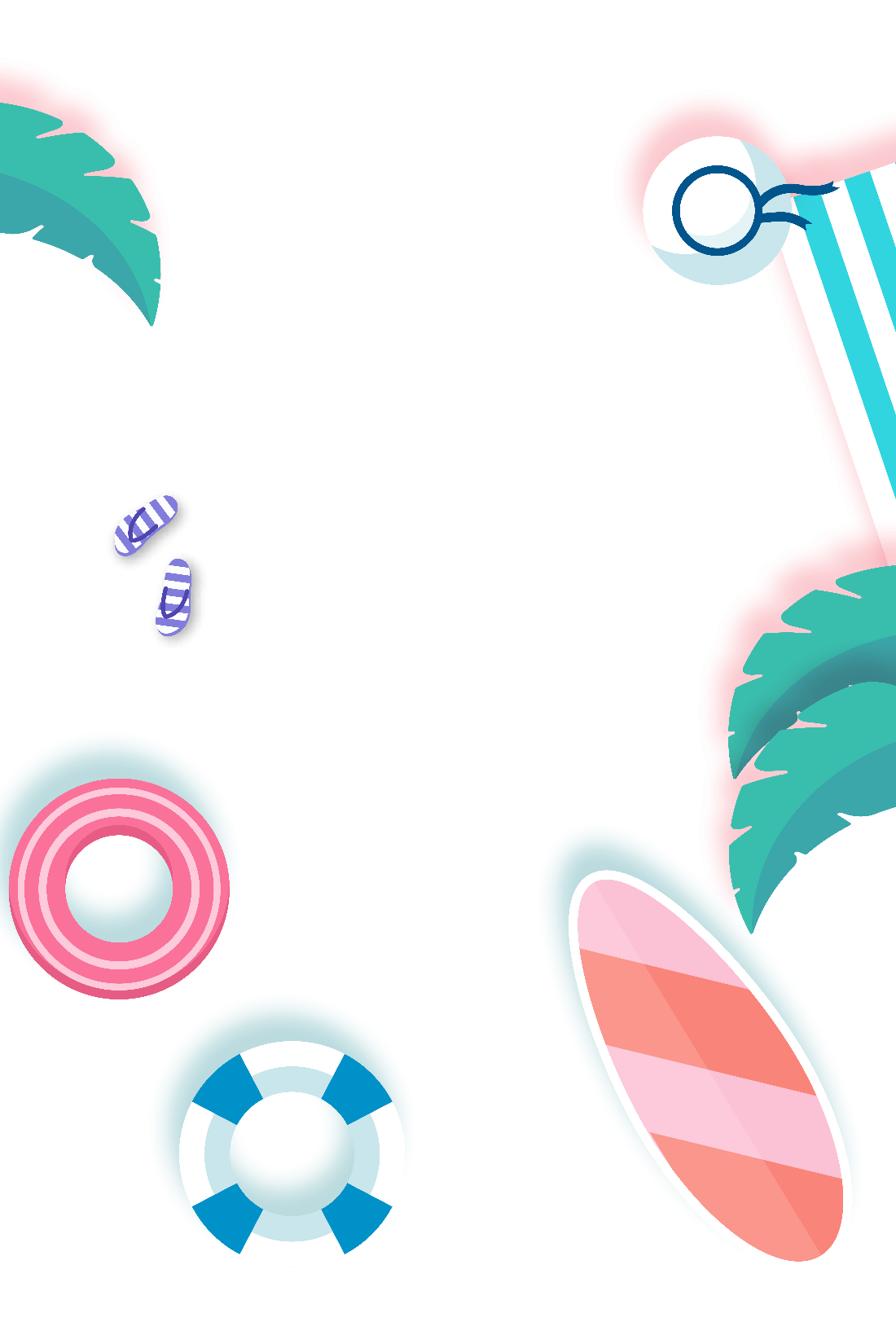 HELLO SUMMER
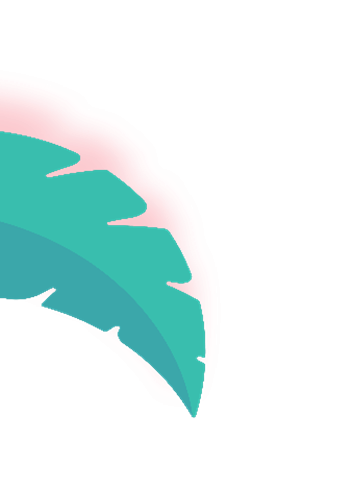 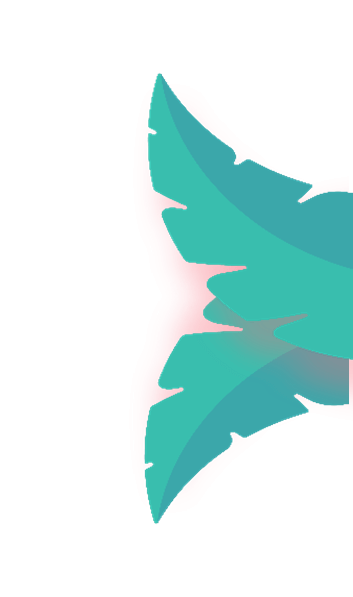 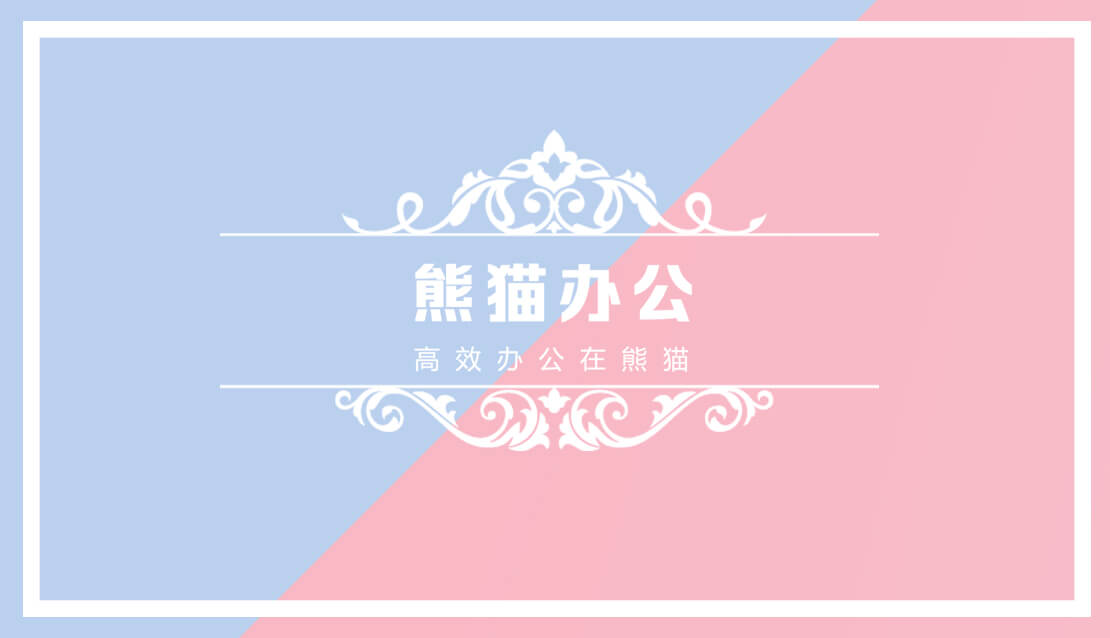 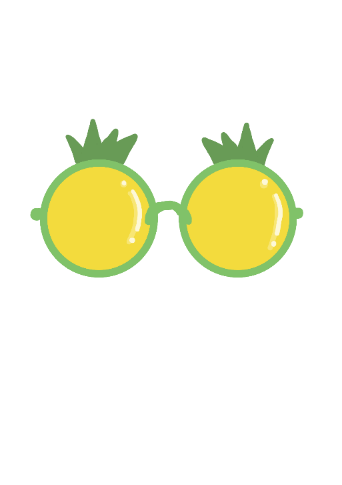 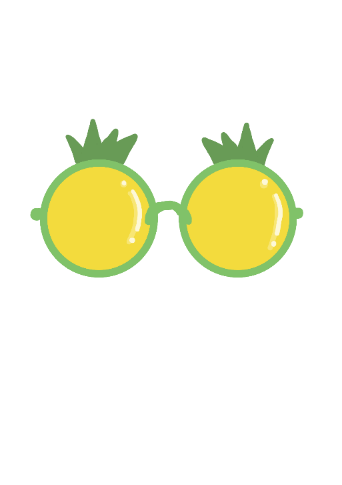 Enter the title
Enter the title
Enter the title
Enter the title
Your content is clicked here, or by copying the text here after selecting paste, and choose to keep only the text.
Your content is clicked here, or by copying the text here after selecting paste, and choose to keep only the text.
Your content is clicked here, or by copying the text here after selecting paste, and choose to keep only the text.
Your content is clicked here, or by copying the text here after selecting paste, and choose to keep only the text.
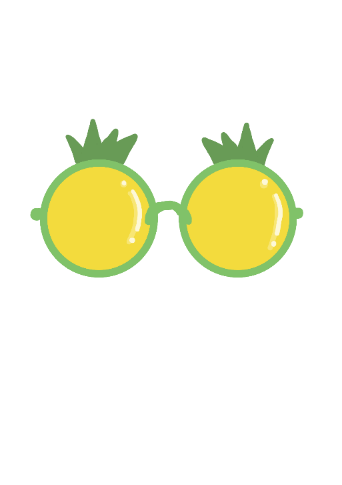 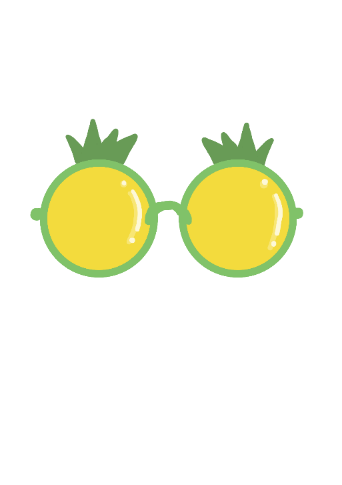 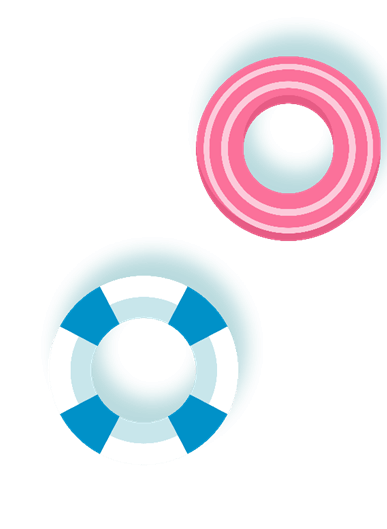 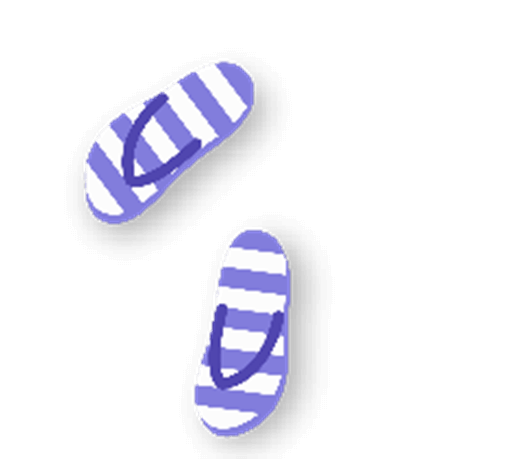 HELLO SUMMER
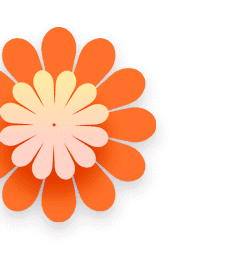 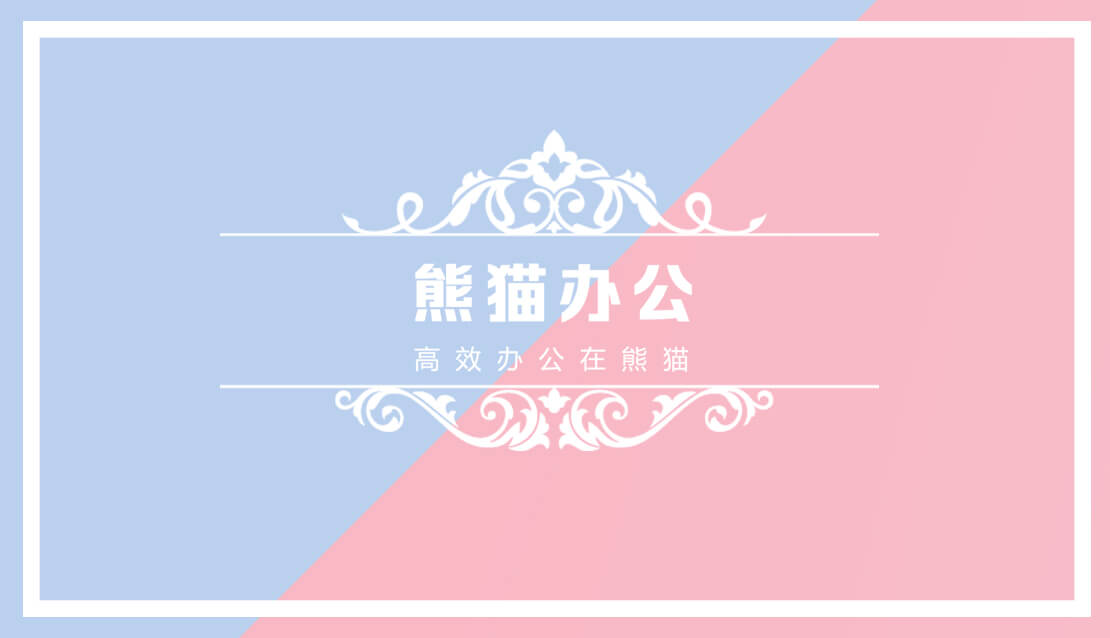 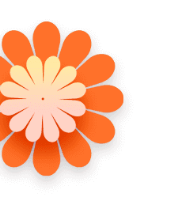 PART
Enter the title
02
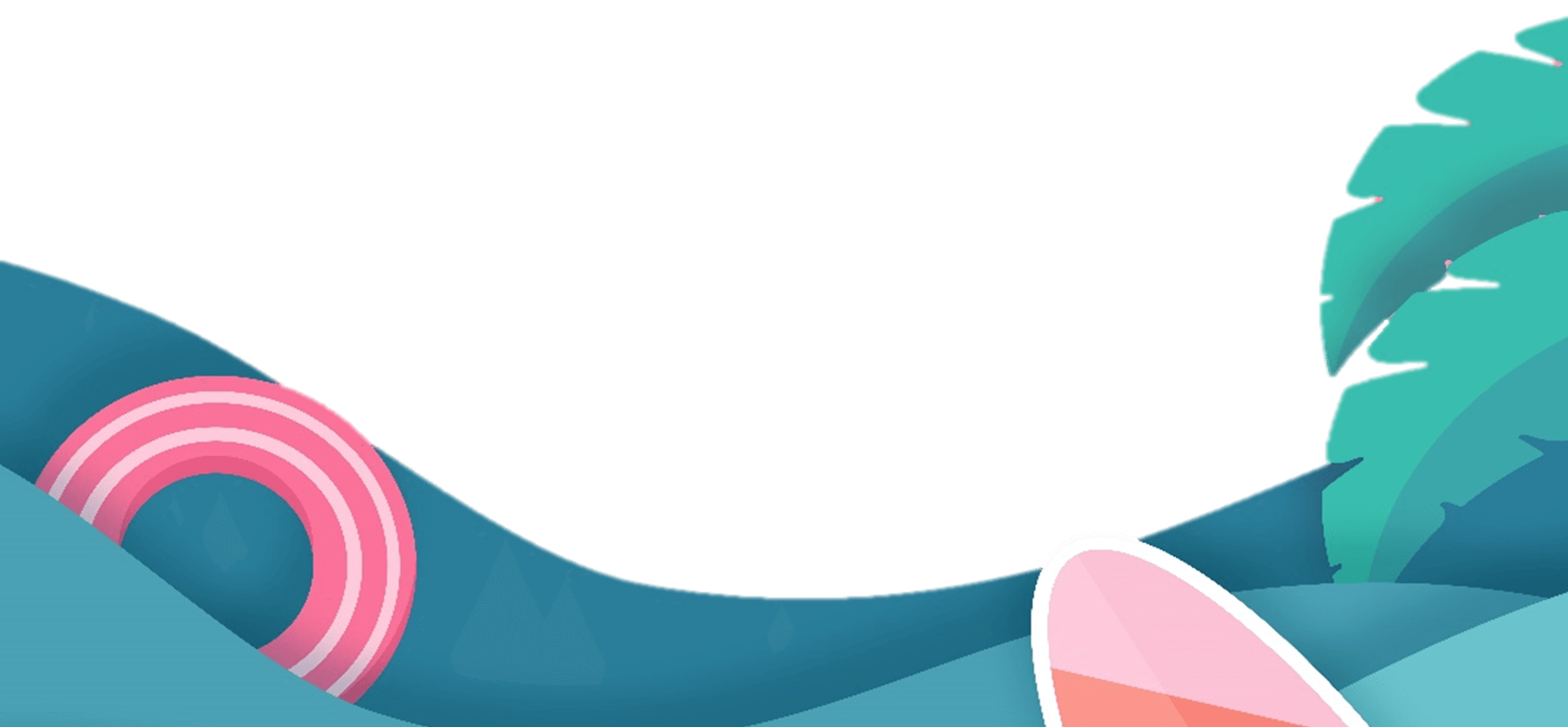 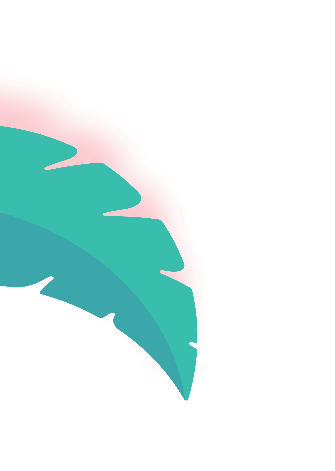 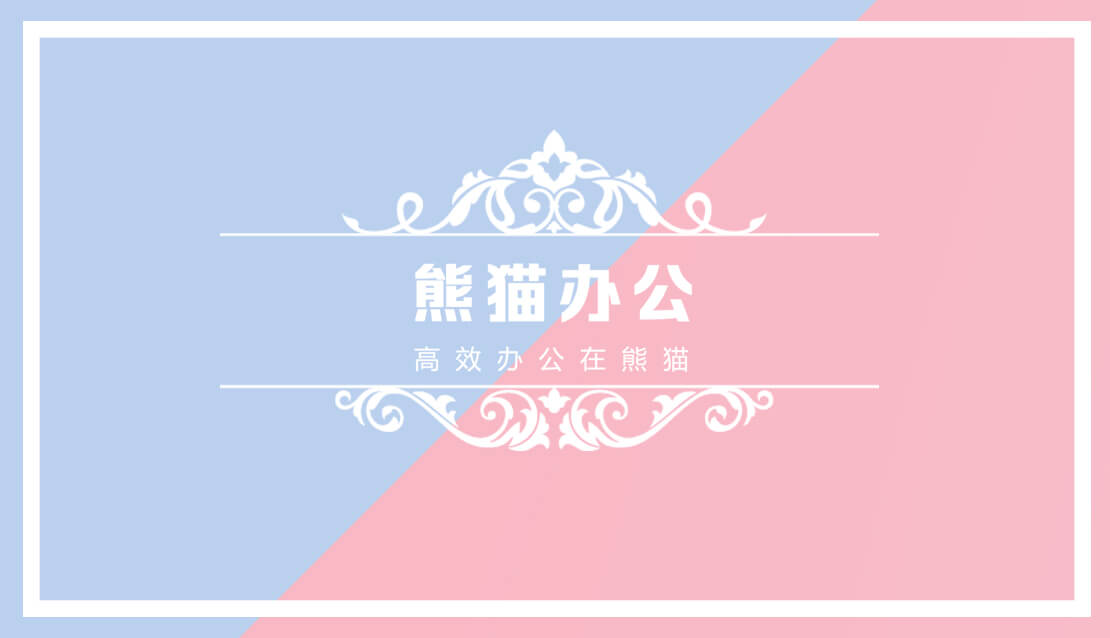 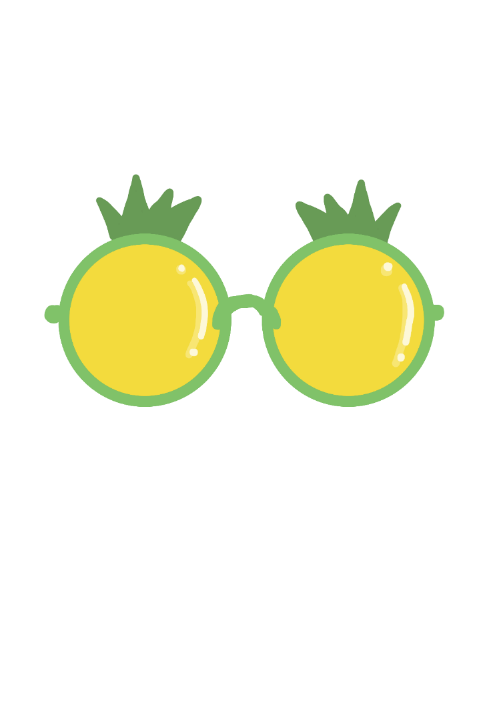 Enter the title
Enter the title
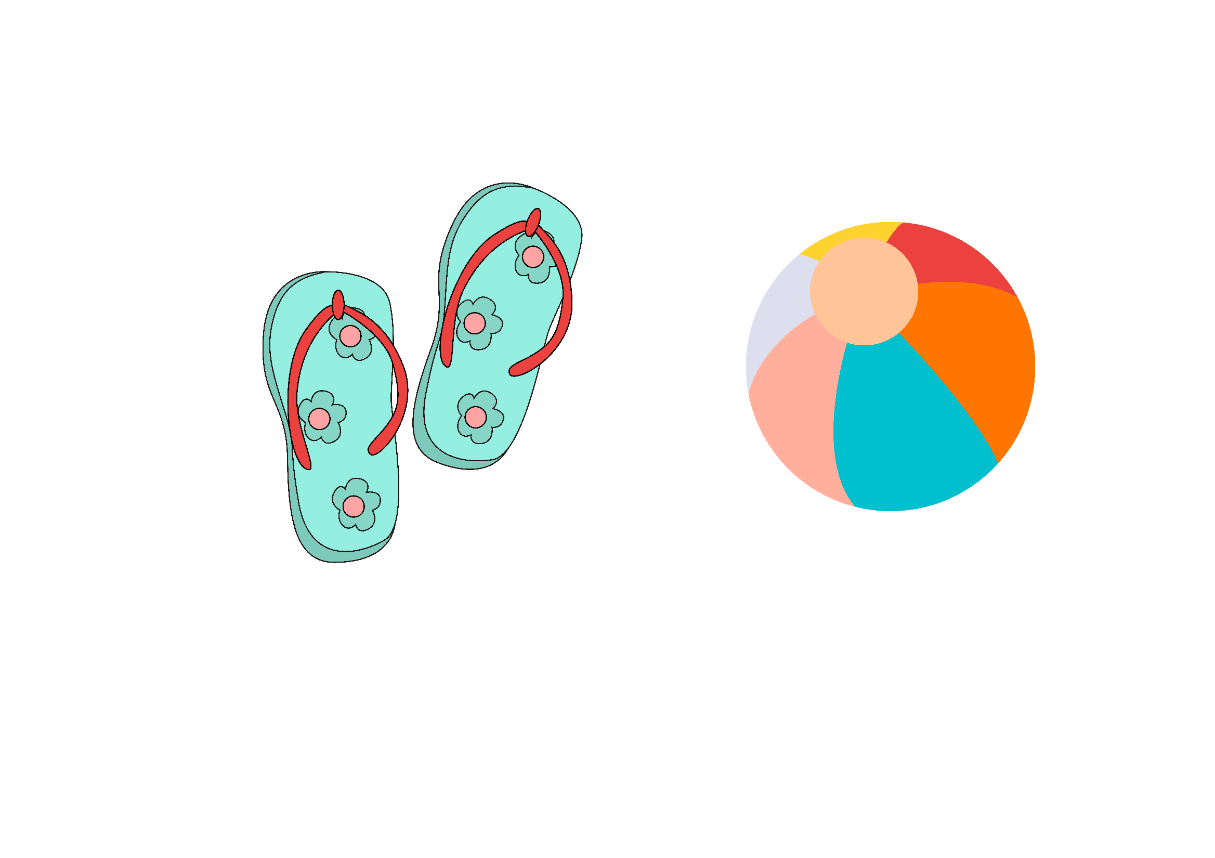 Your content is clicked here, or by copying the text here after selecting paste, and choose to keep only the text.
Your content is clicked here, or by copying the text here after selecting paste, and choose to keep only the text.
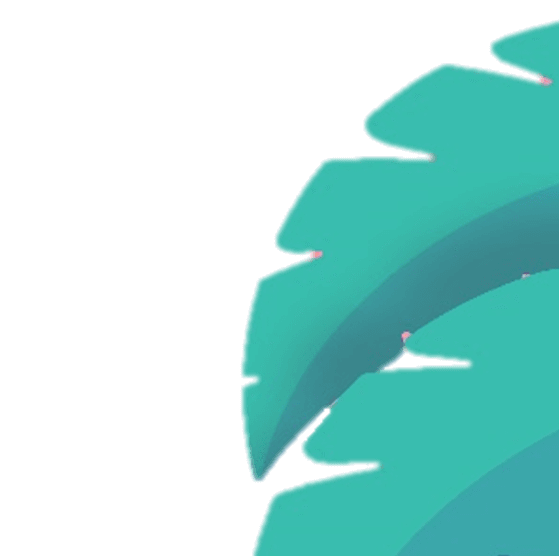 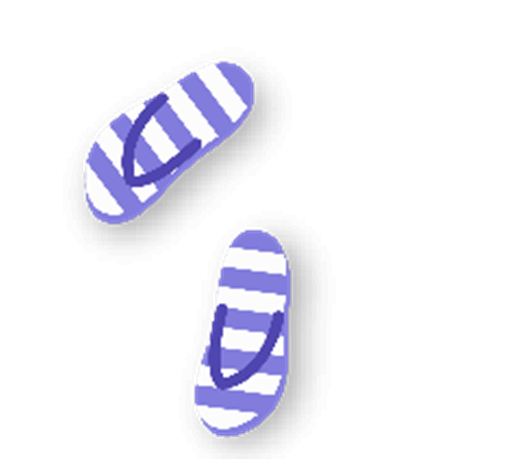 HELLO SUMMER
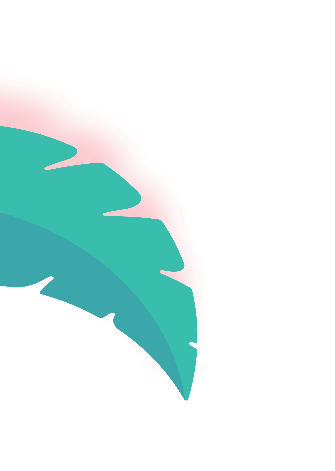 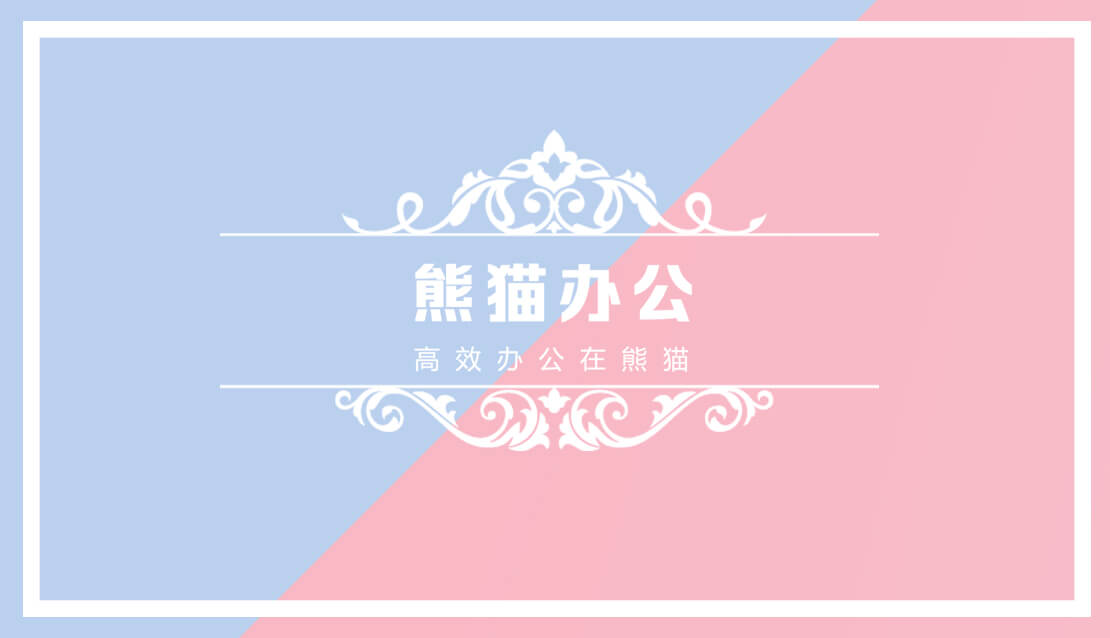 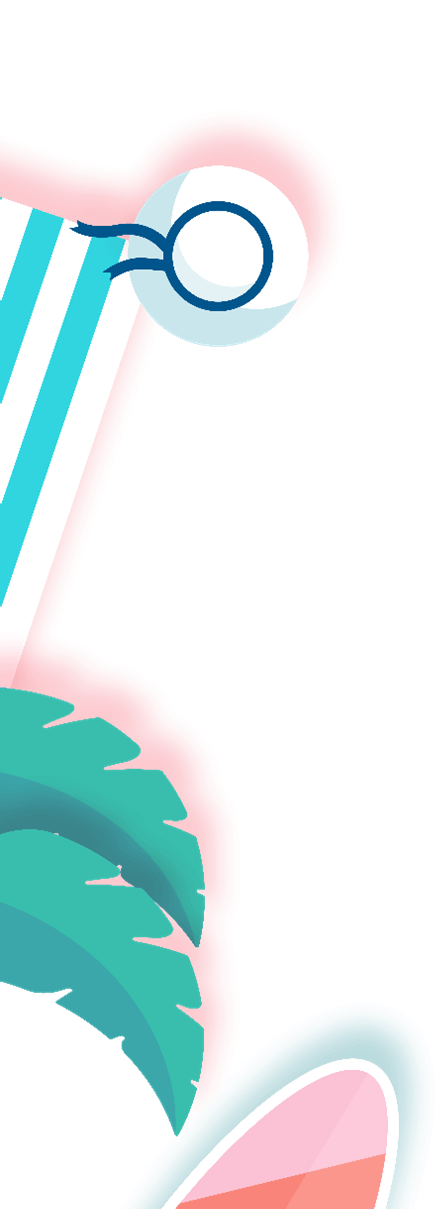 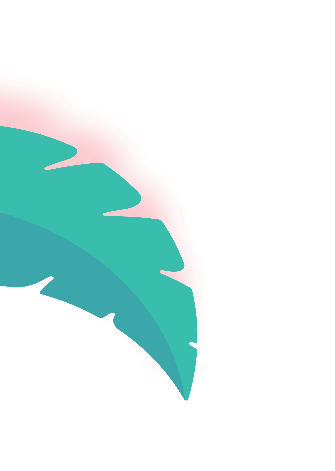 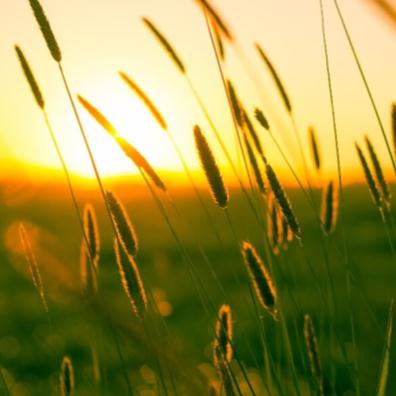 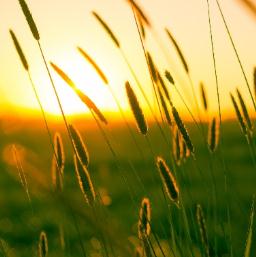 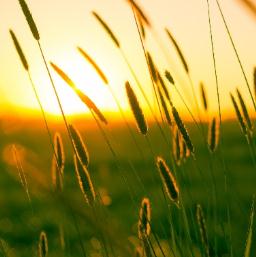 Enter the title
Enter the title
Enter the title
Your content is clicked here, or by copying the text here after selecting paste, and choose to keep only the text.
Your content is clicked here, or pasted here after copying the text
Your content is clicked here, or pasted here after copying the text
HELLO SUMMER
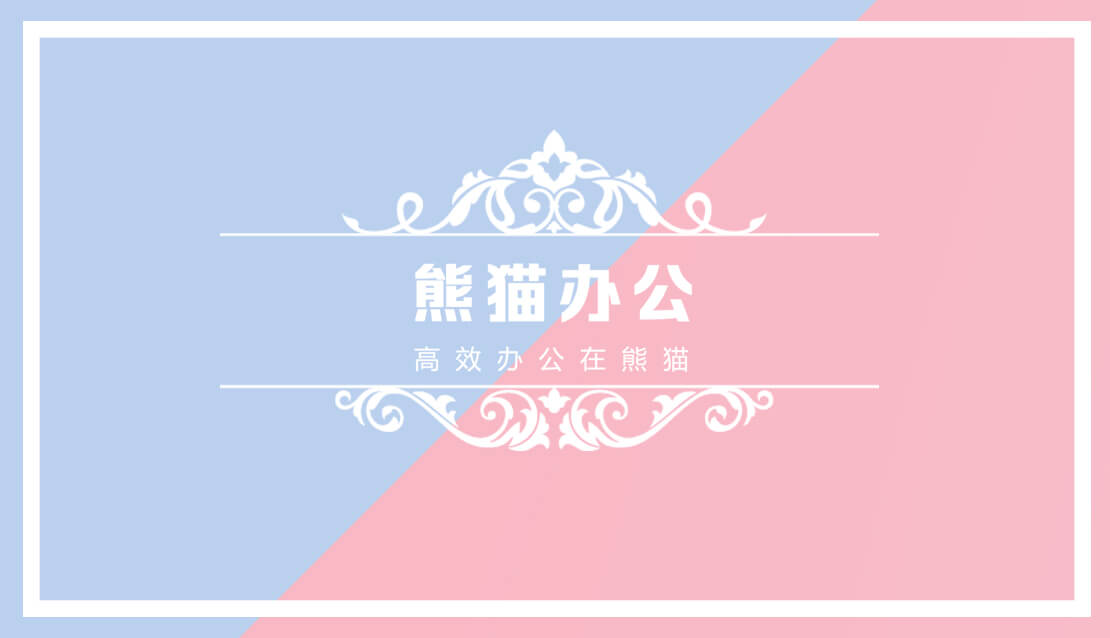 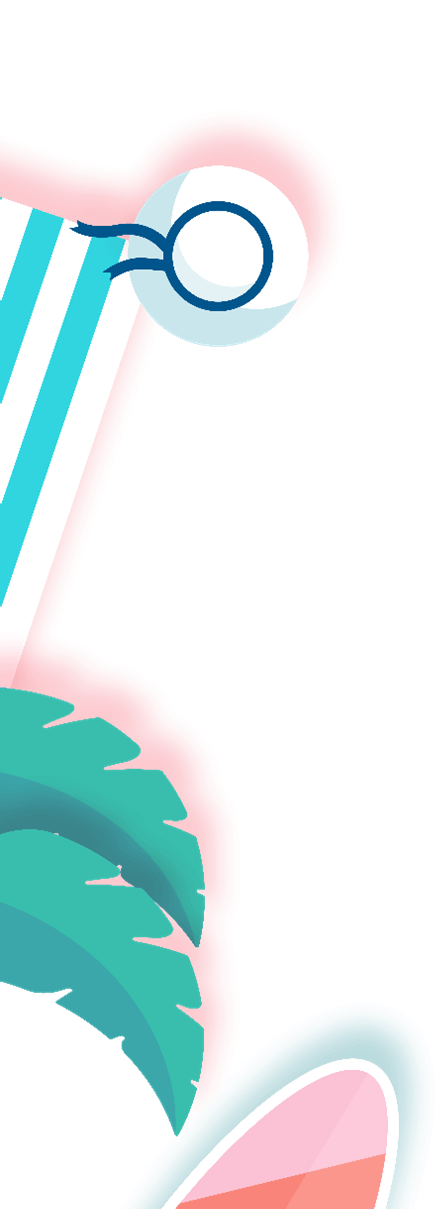 Enter the title
Enter the title
Your content is clicked here, or pasted here after copying the text
Your content is clicked here, or pasted here after copying the text
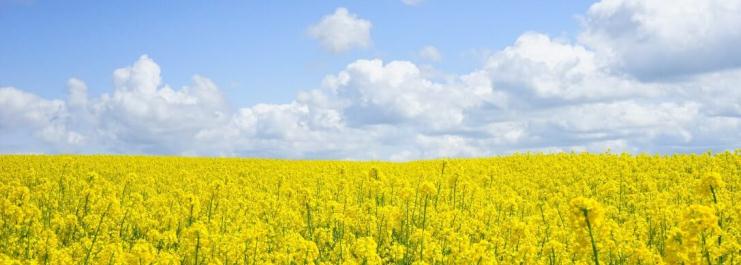 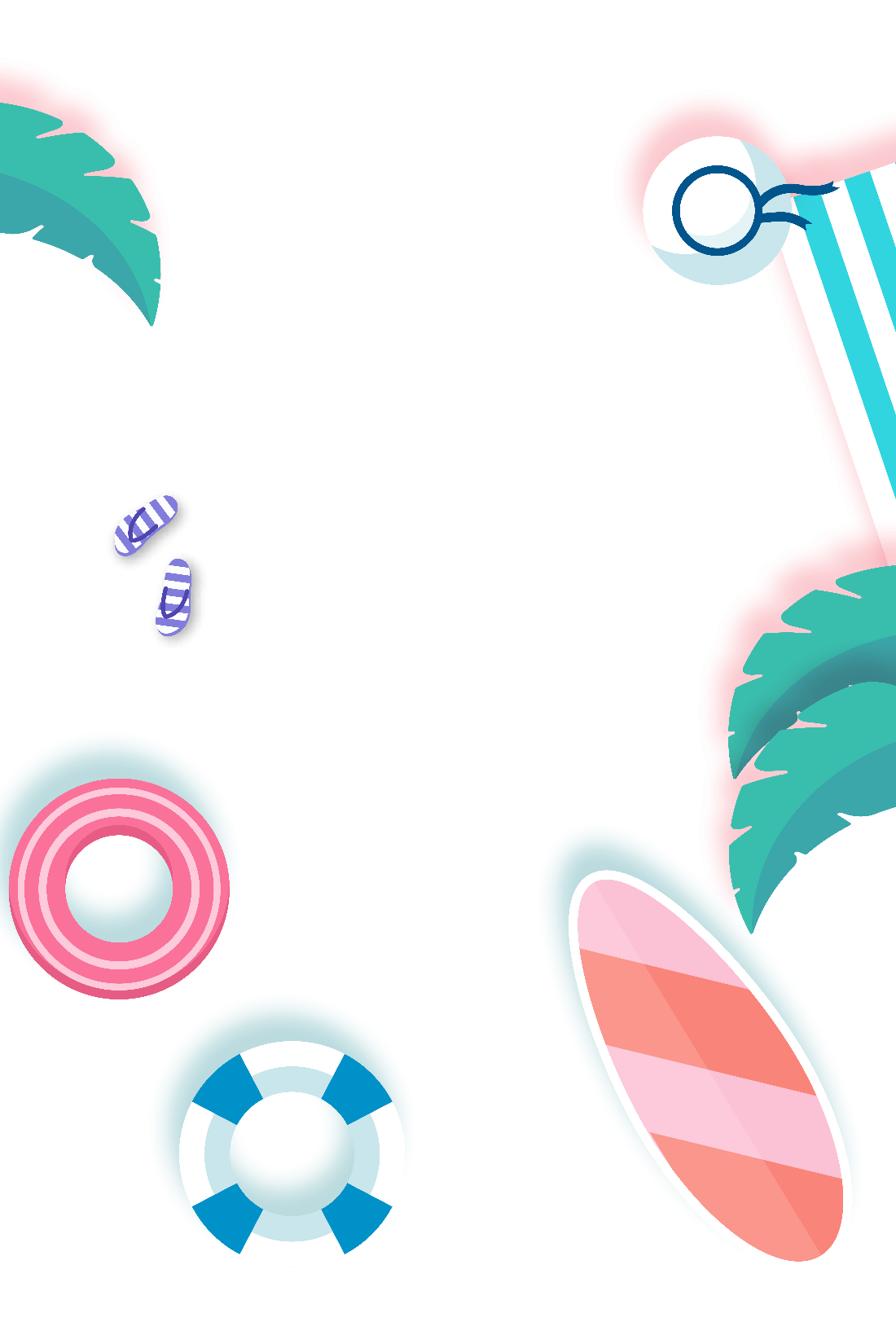 HELLO SUMMER
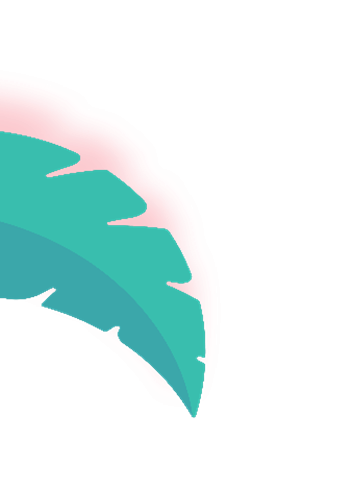 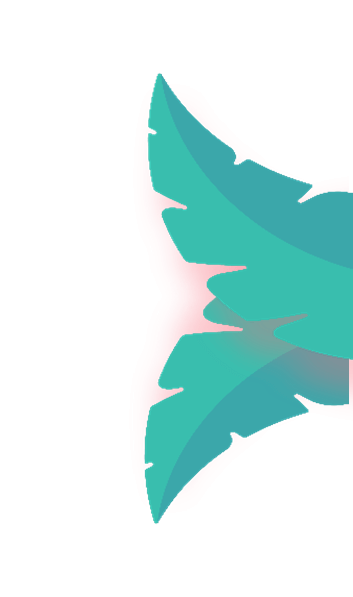 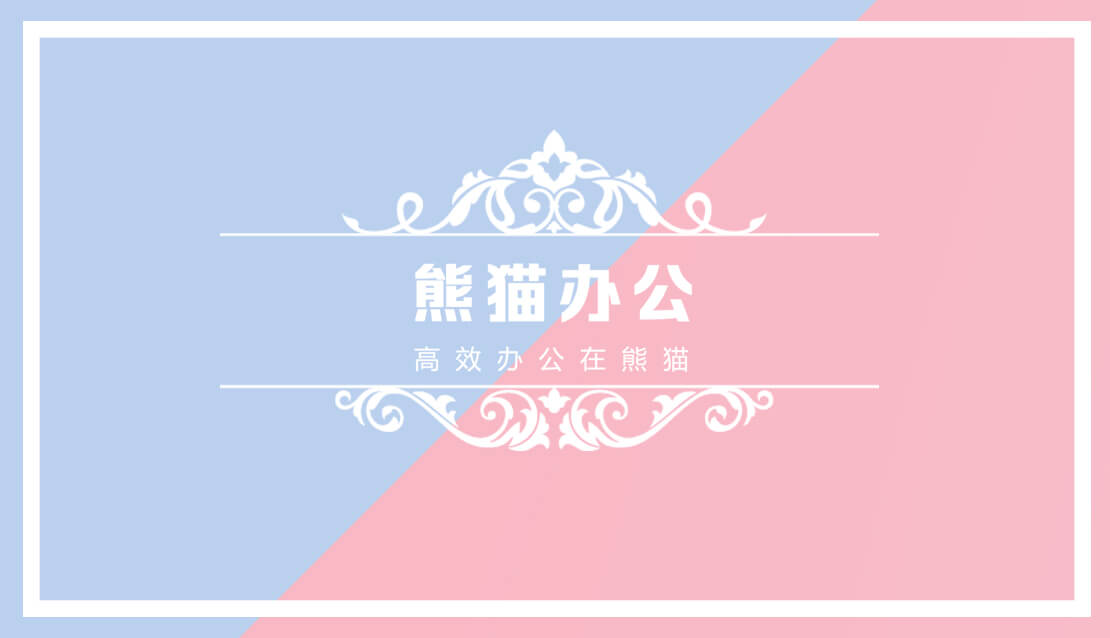 02
01
Your content is clicked here, or pasted here by copying the text.
Your content is clicked here, or pasted here by copying the text.
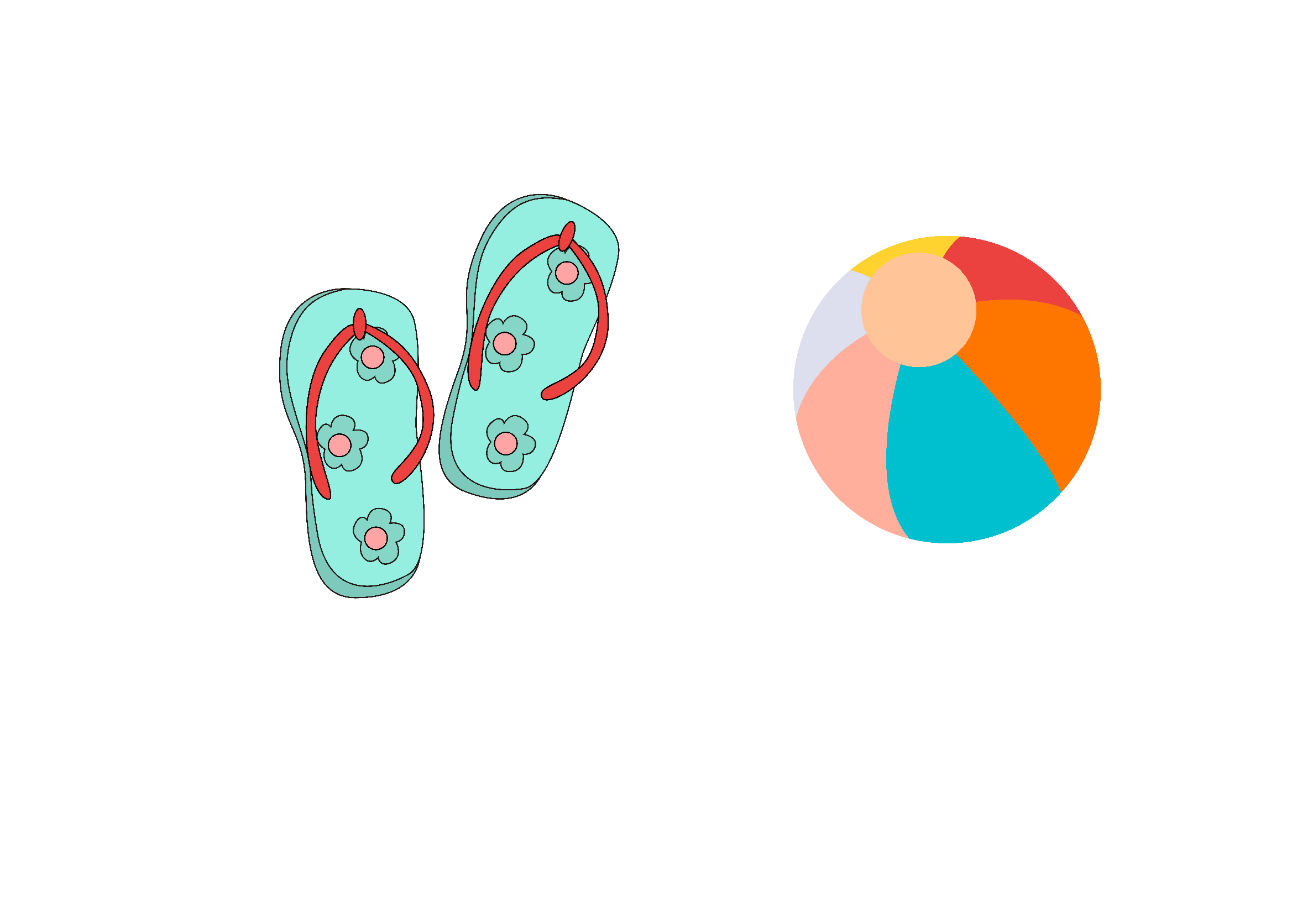 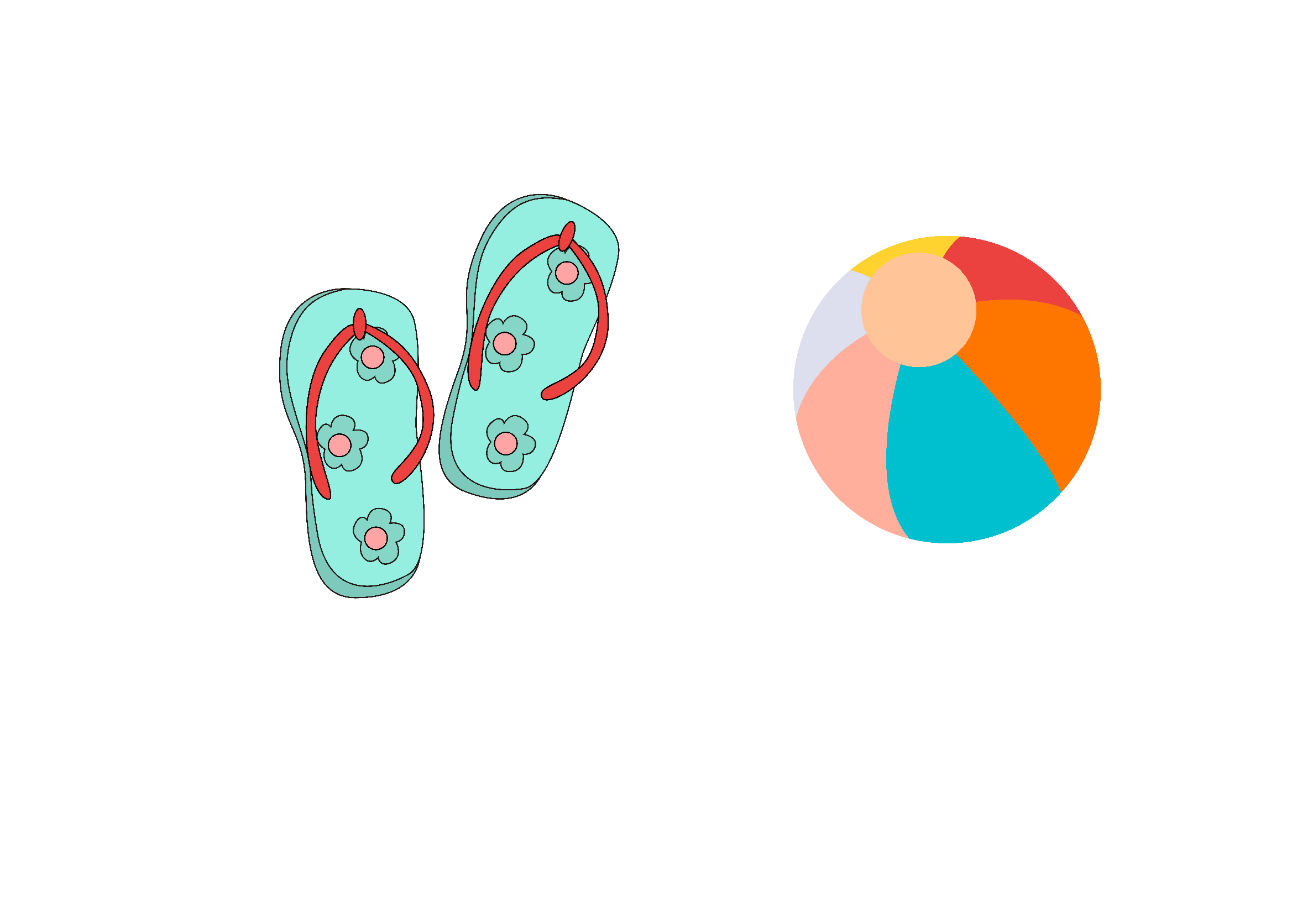 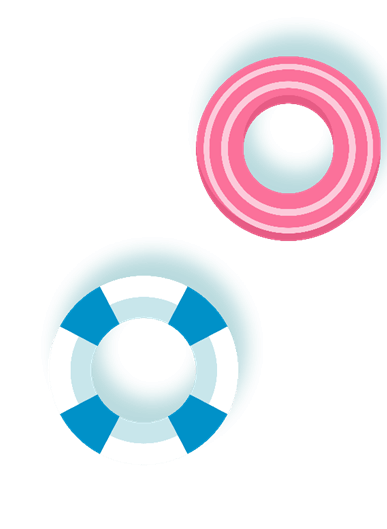 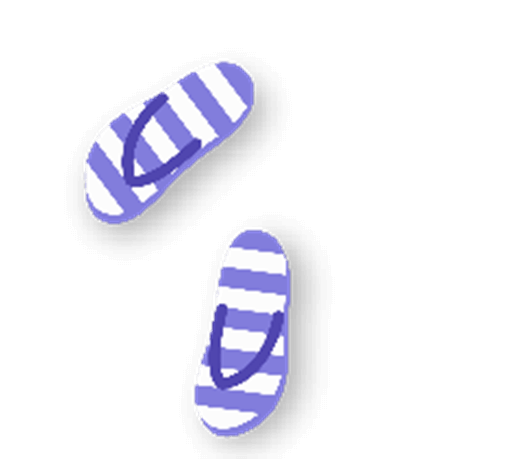 HELLO SUMMER
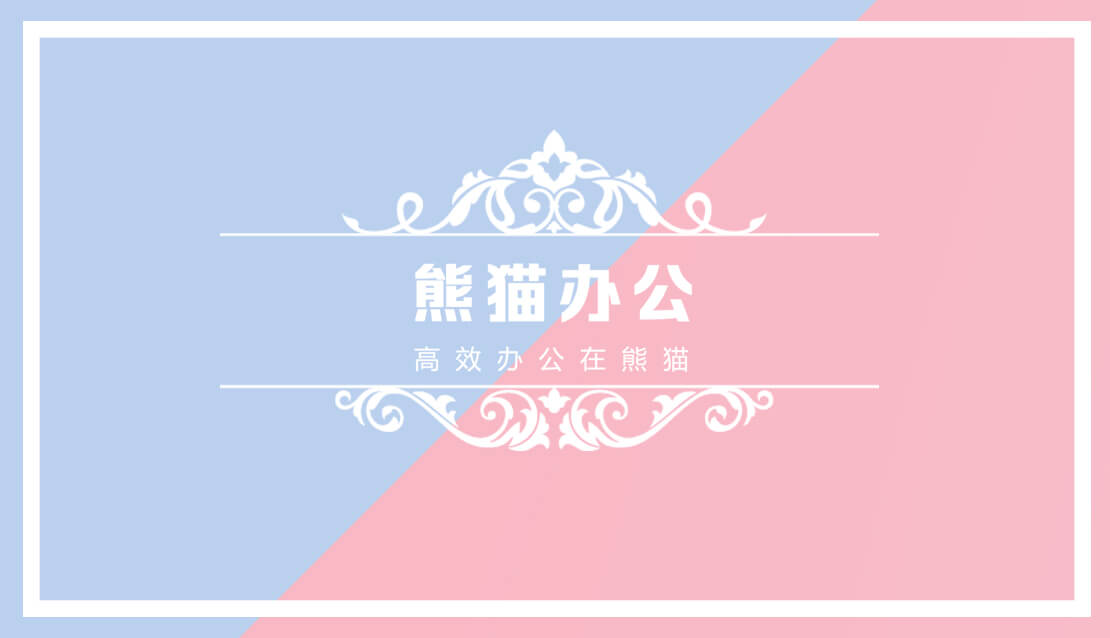 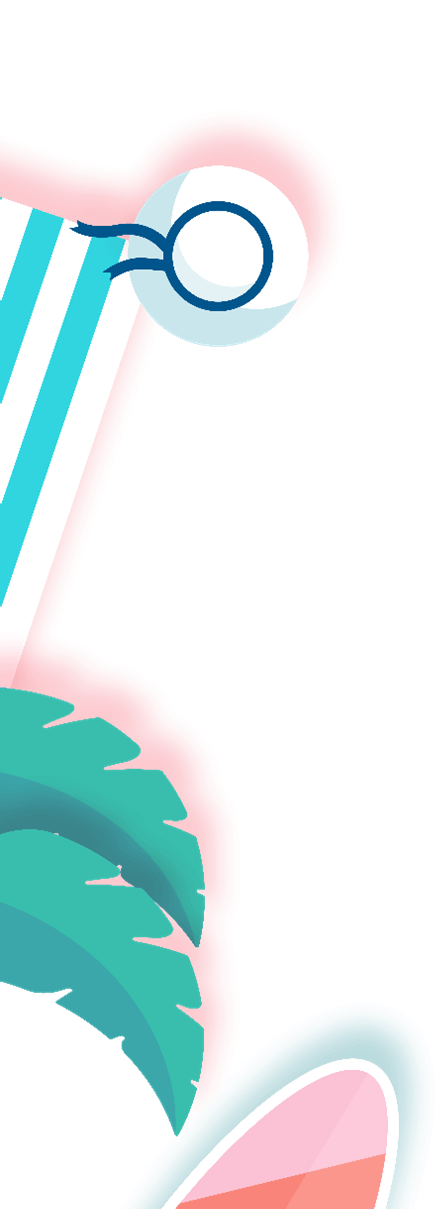 Enter the title
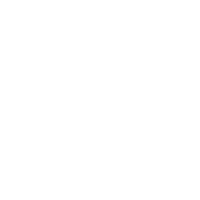 Your content is clicked here, or by copying the text here after selecting paste, and choose to keep only the text.
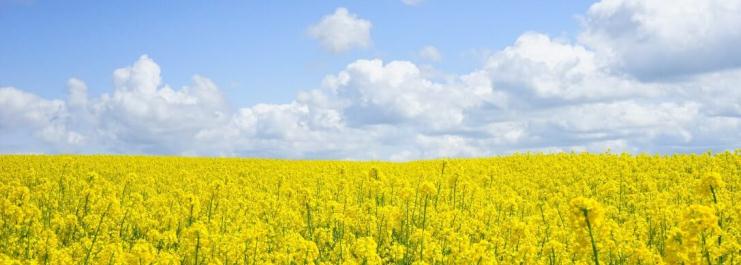 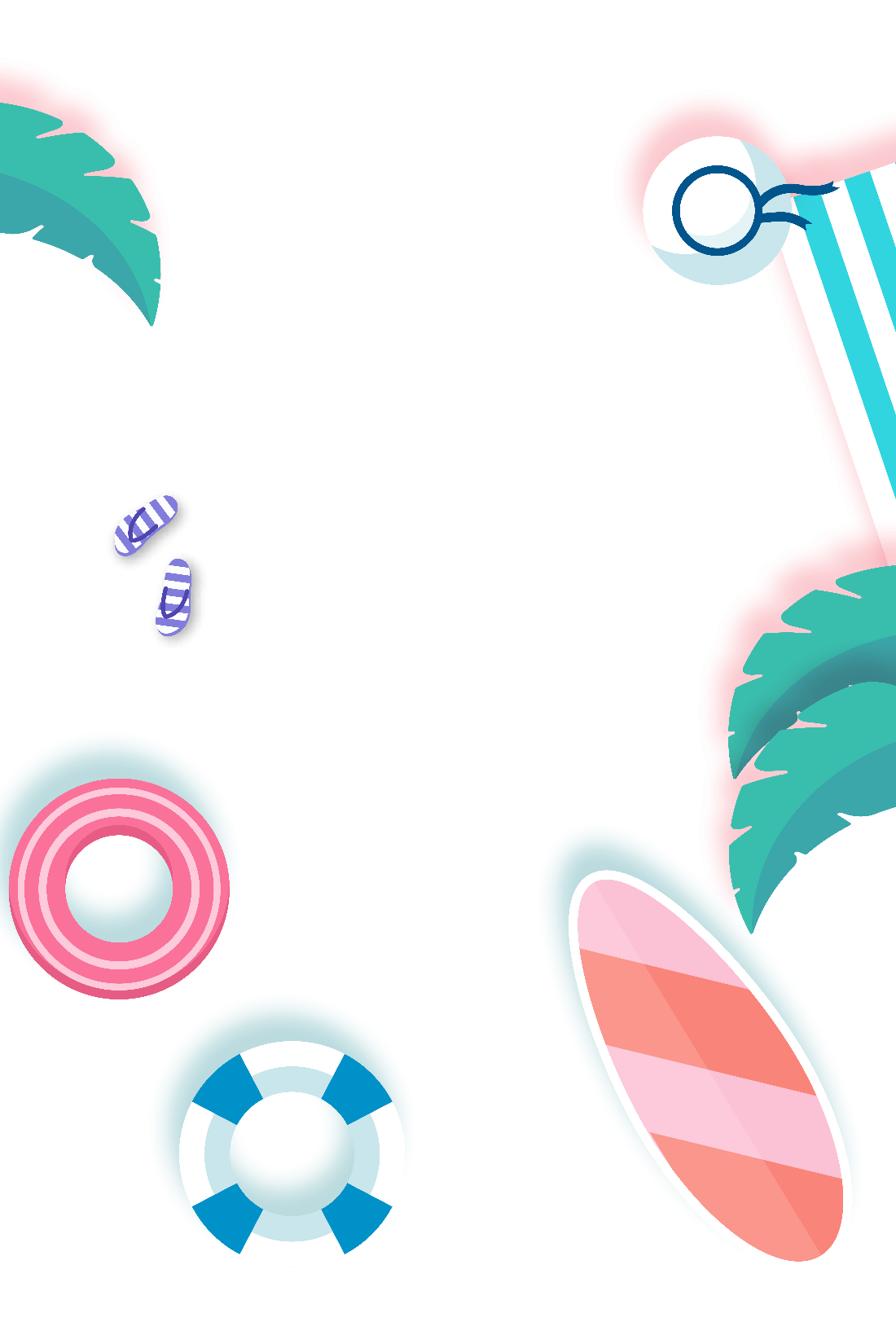 HELLO SUMMER
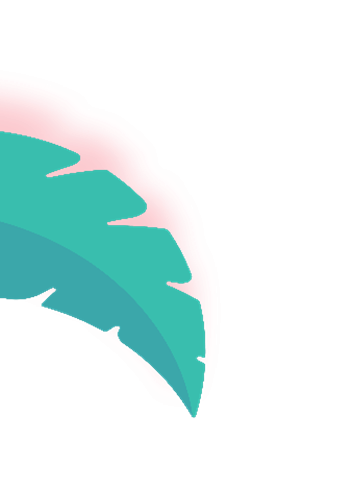 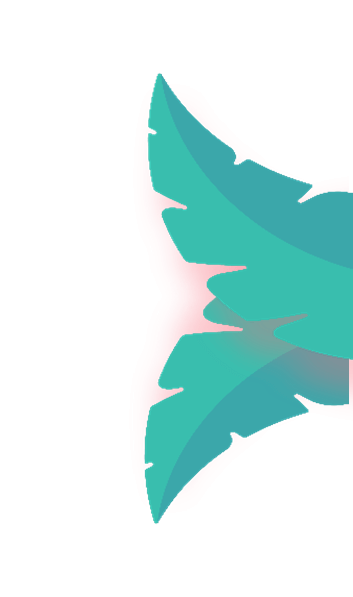 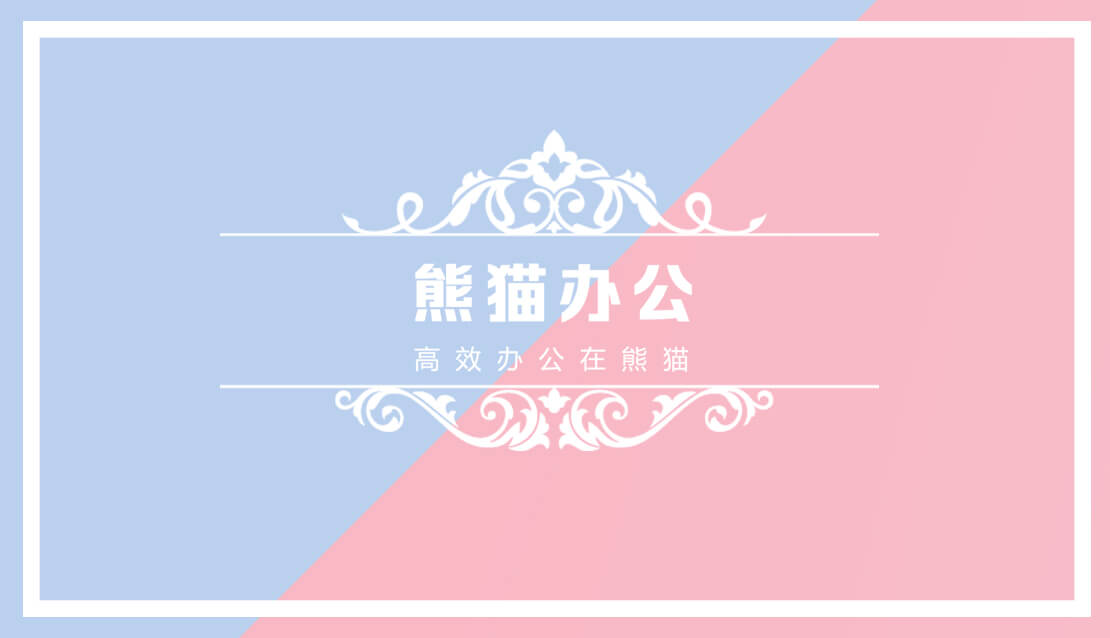 Your content is clicked here, or pasted here by copying the text.
Your content is clicked here, or pasted here by copying the text.
Enter the title
Enter the title
Enter the title
Enter the title
Your content is clicked here, or pasted here by copying the text.
Your content is clicked here, or pasted here by copying the text.
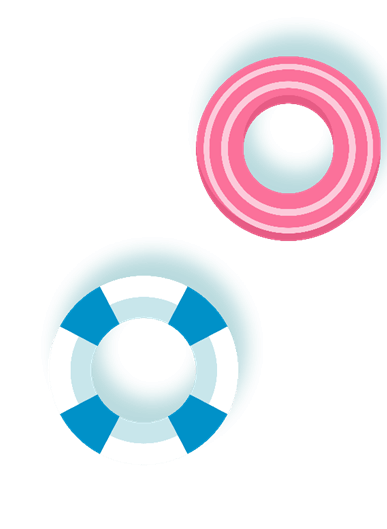 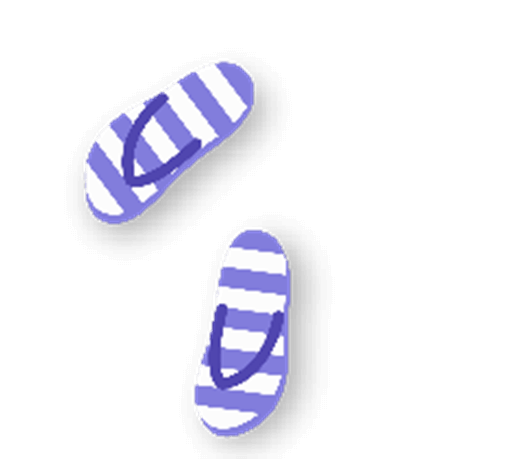 HELLO SUMMER
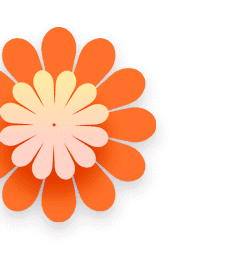 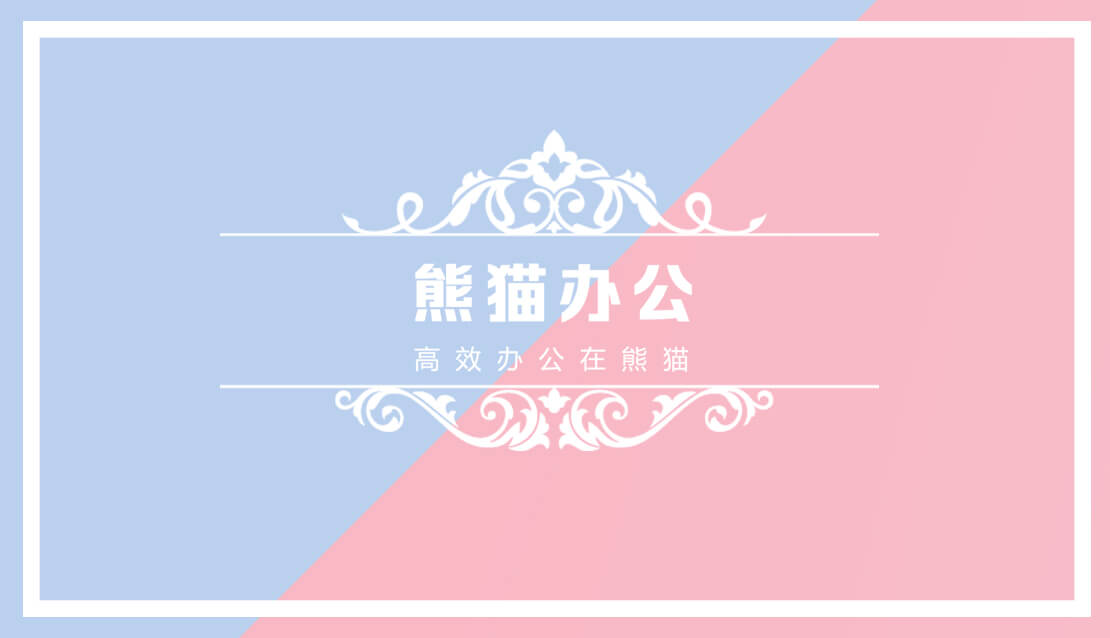 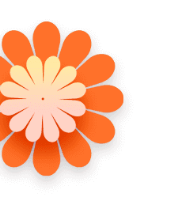 PART
Enter the title
03
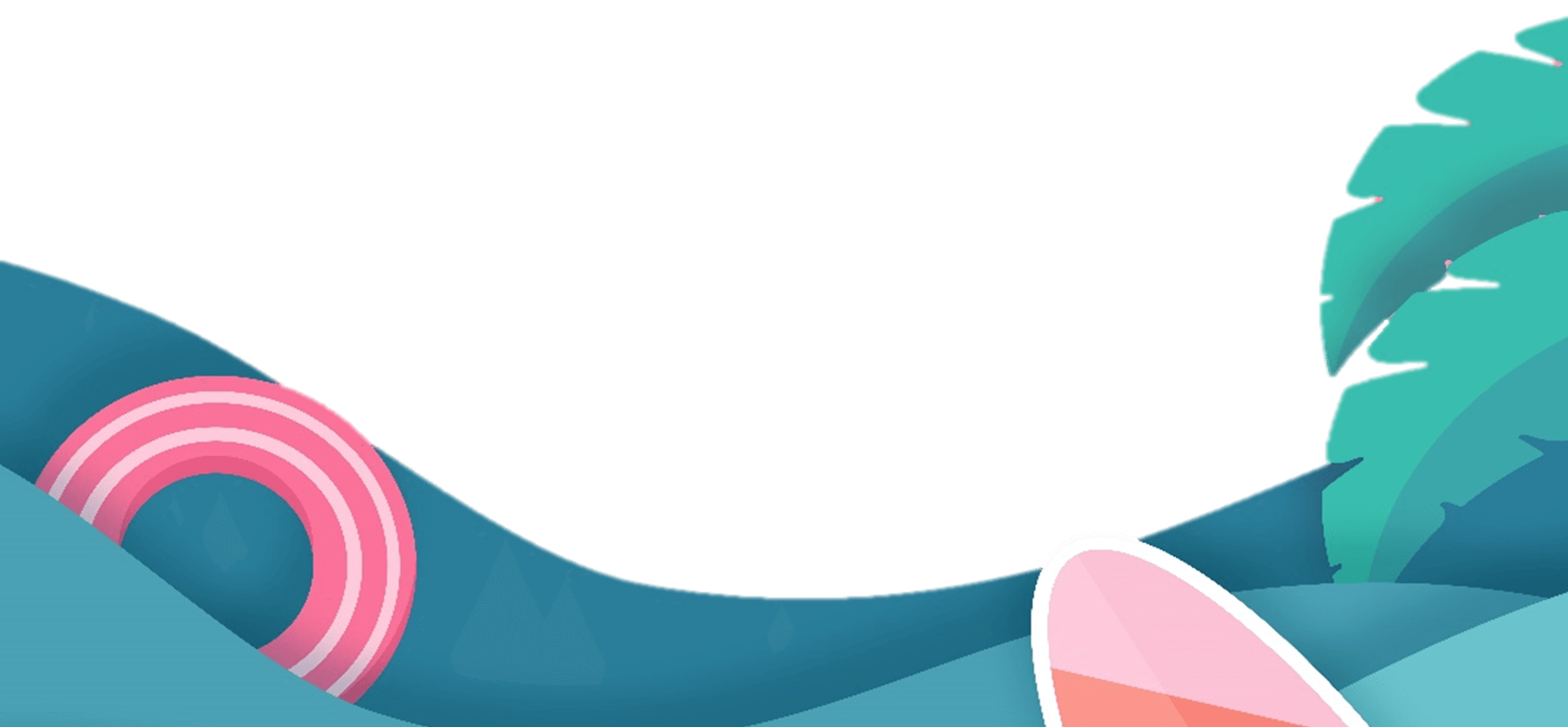 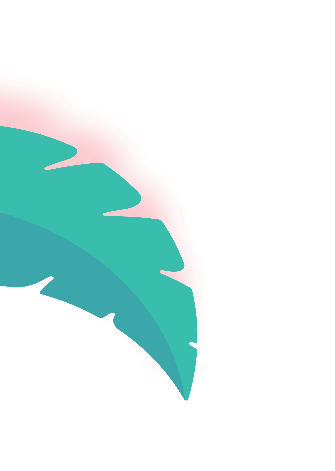 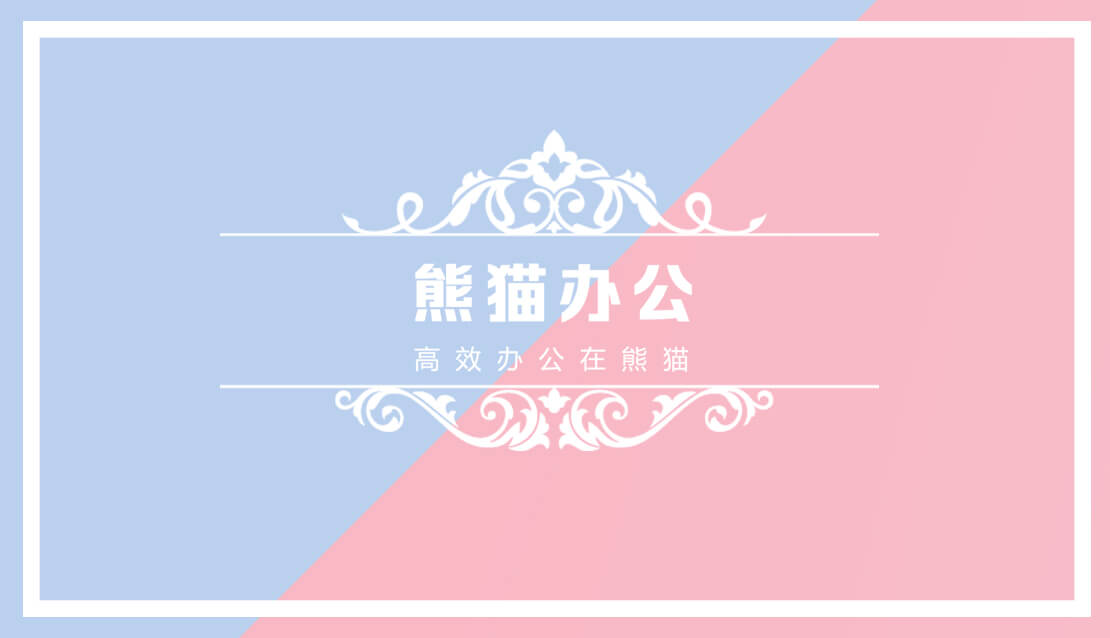 Enter the title
Enter the title
Enter the title
Enter the title
Enter the title
Enter the title
Enter the title
Enter the title
Enter the title
Enter the title
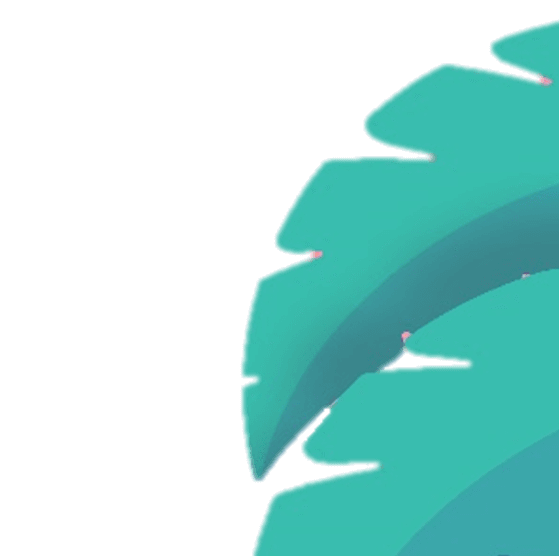 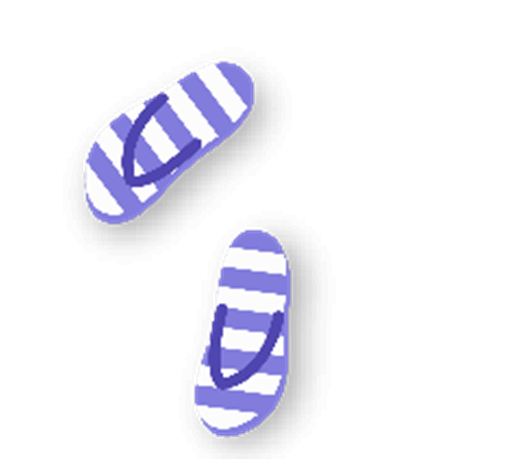 HELLO SUMMER
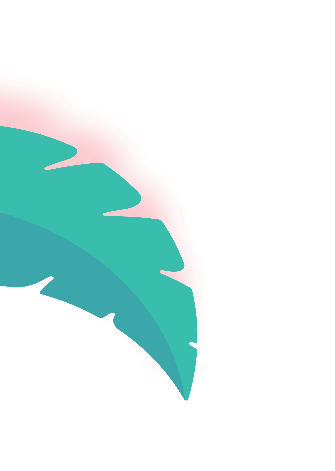 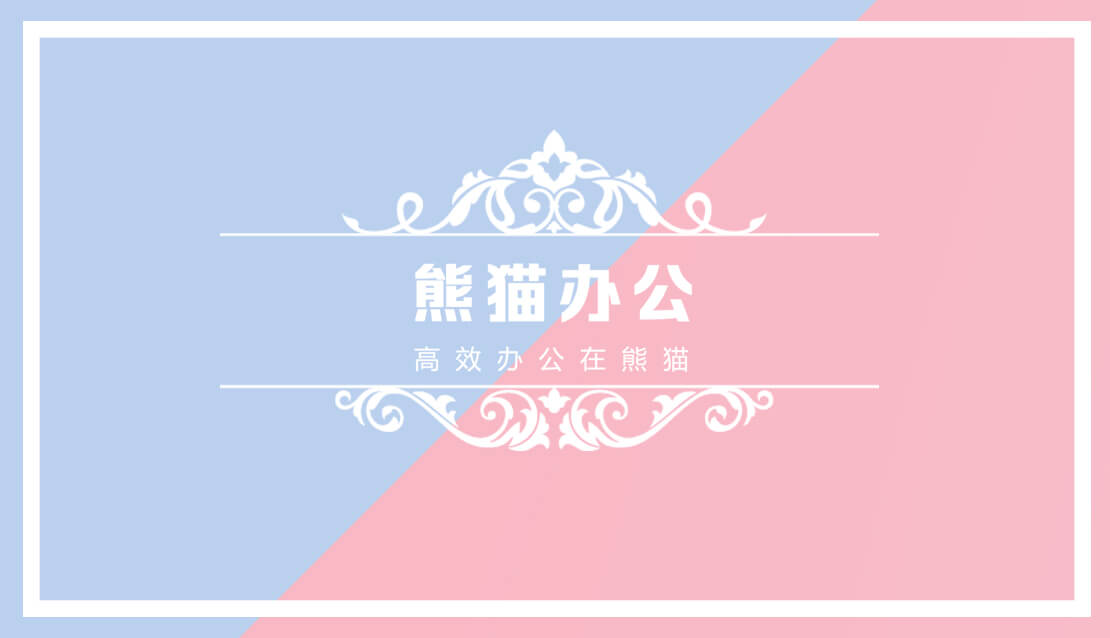 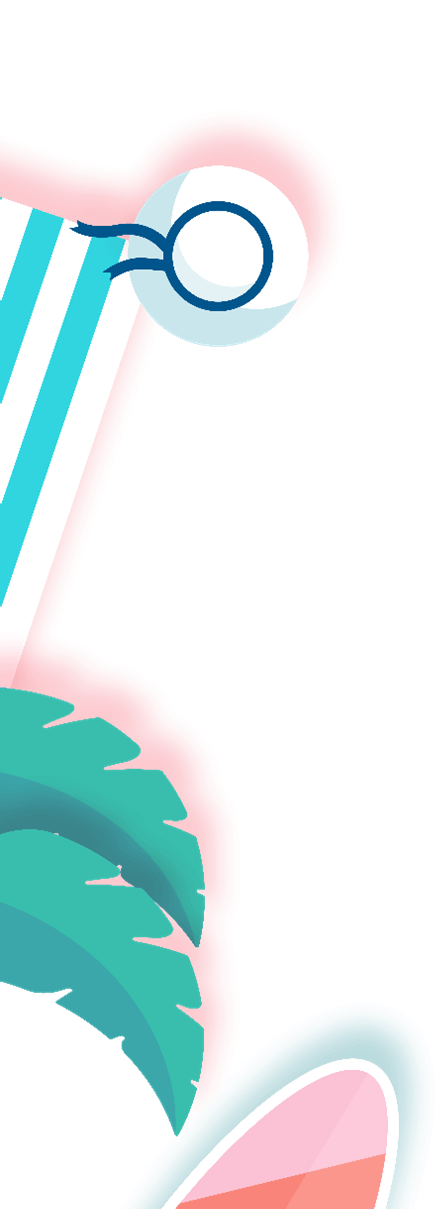 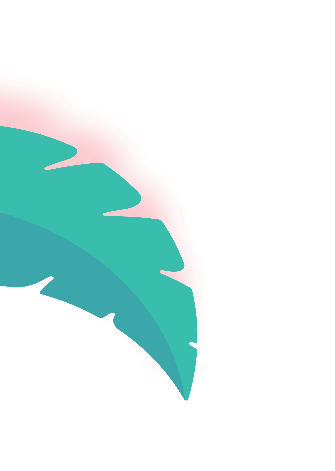 Enter the title
Enter the title
Your content is clicked here, or pasted here by copying the text.
Your content is clicked here, or pasted here by copying the text.
HELLO SUMMER
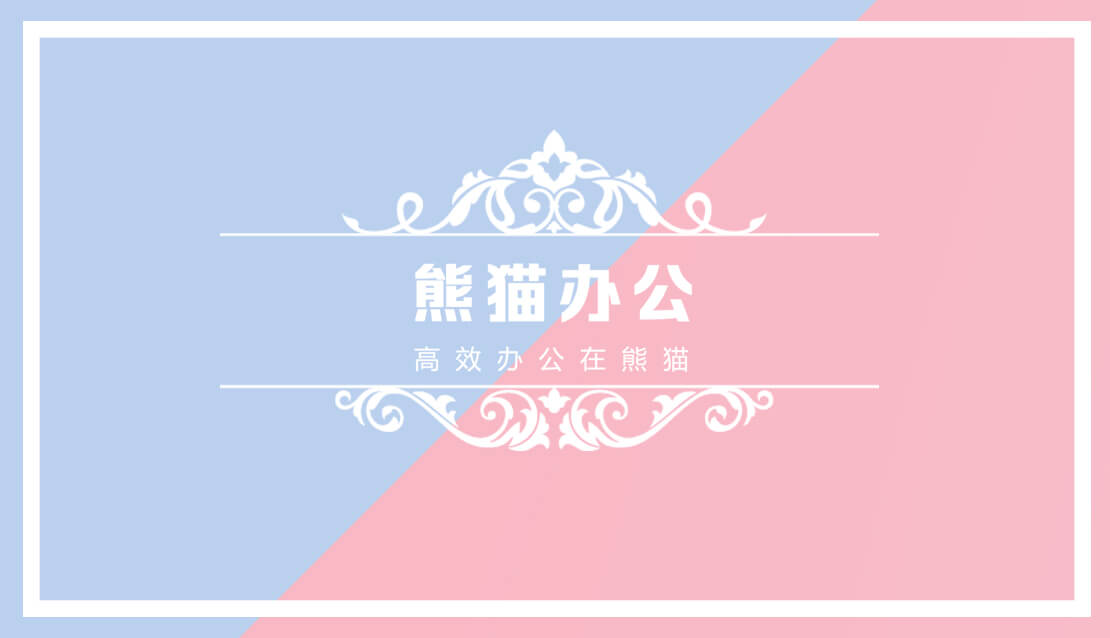 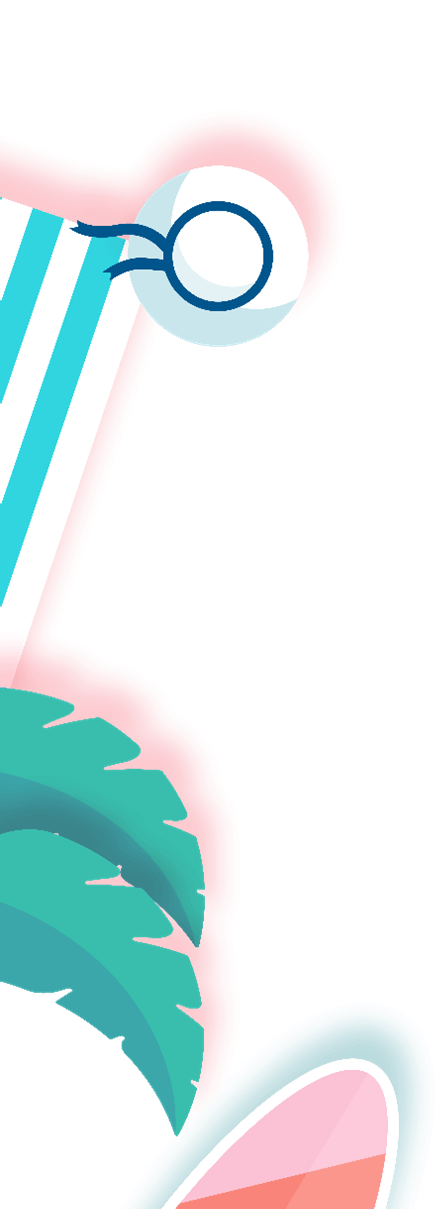 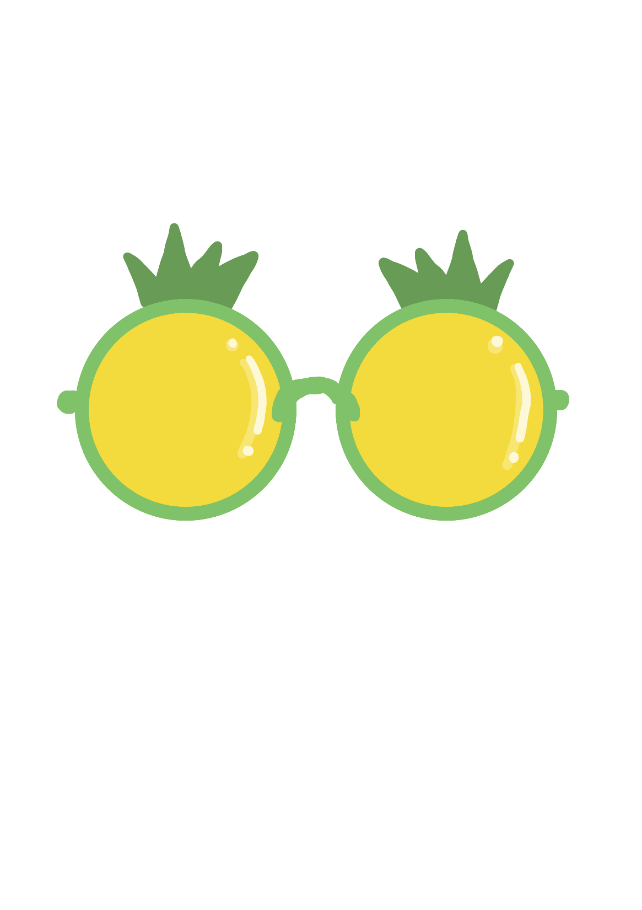 Enter the title
Enter the title
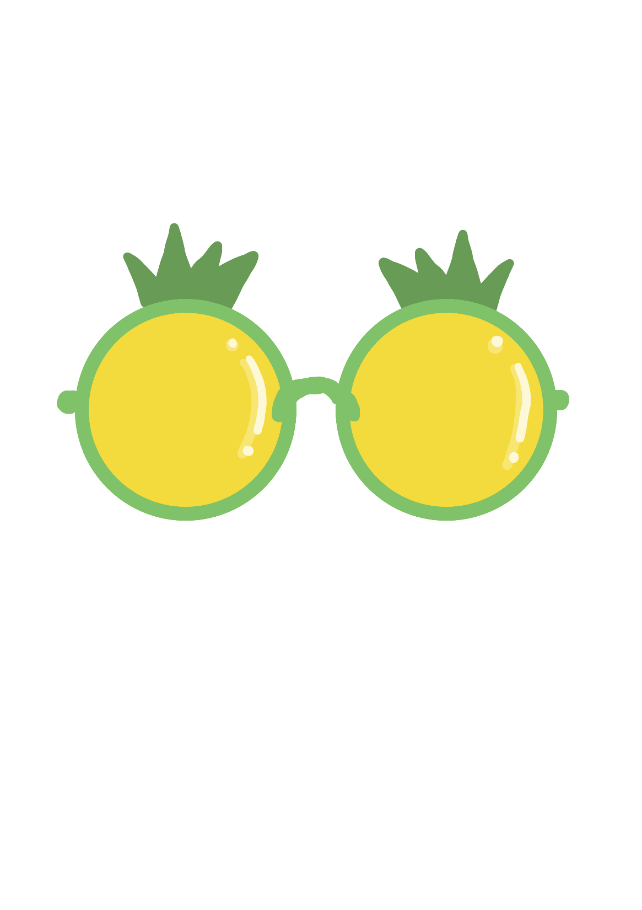 Your content is clicked here, or pasted here by copying the text.
Your content is clicked here, or pasted here by copying the text.
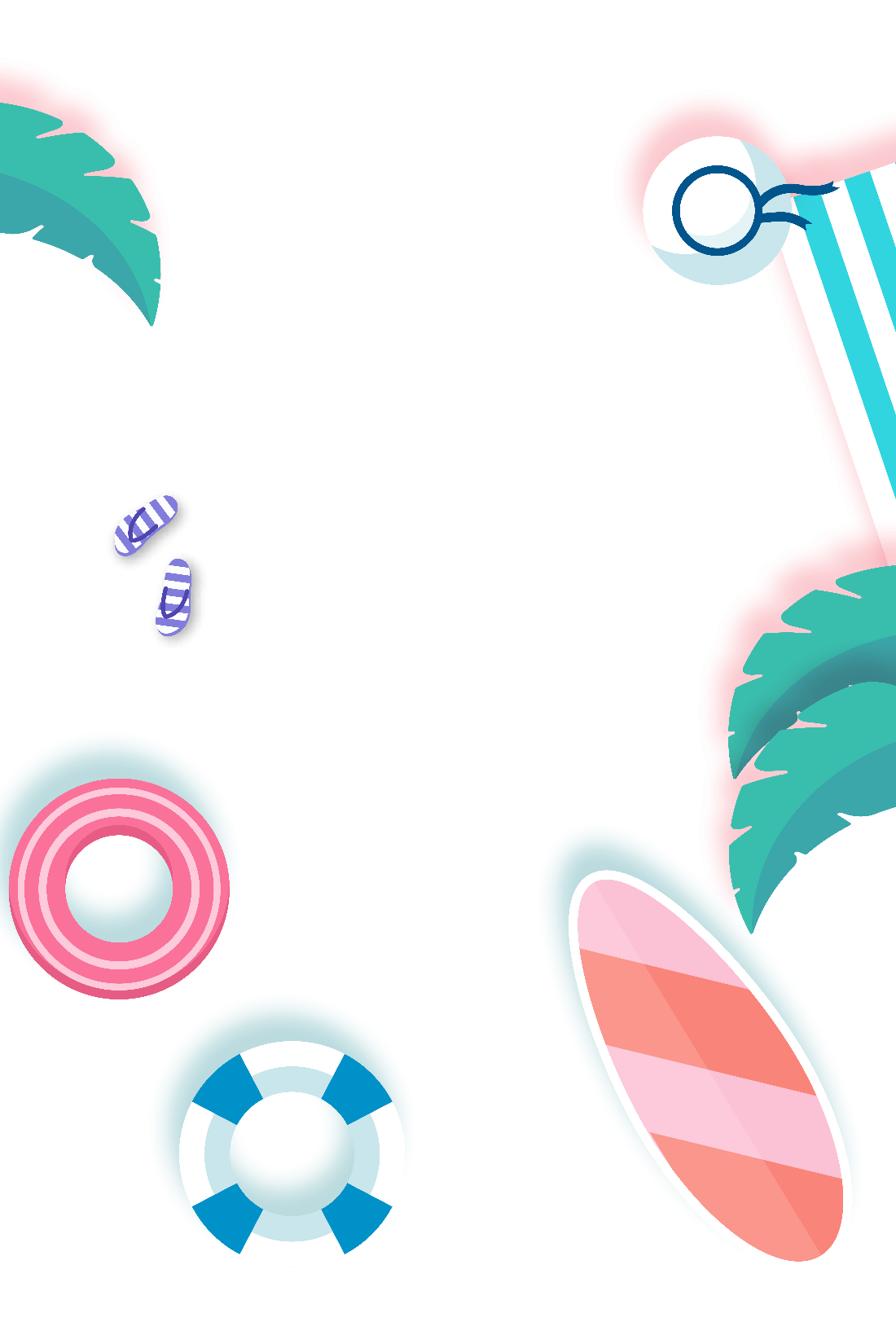 HELLO SUMMER
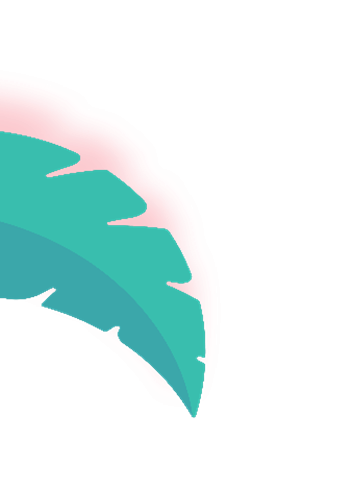 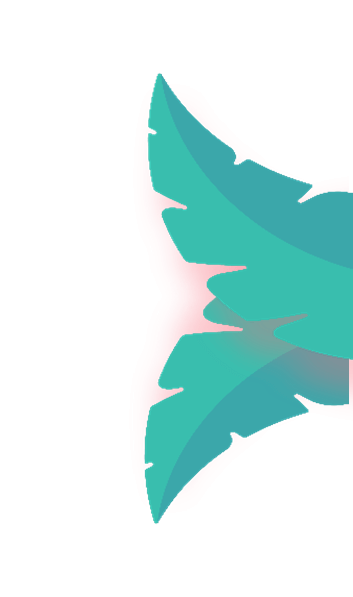 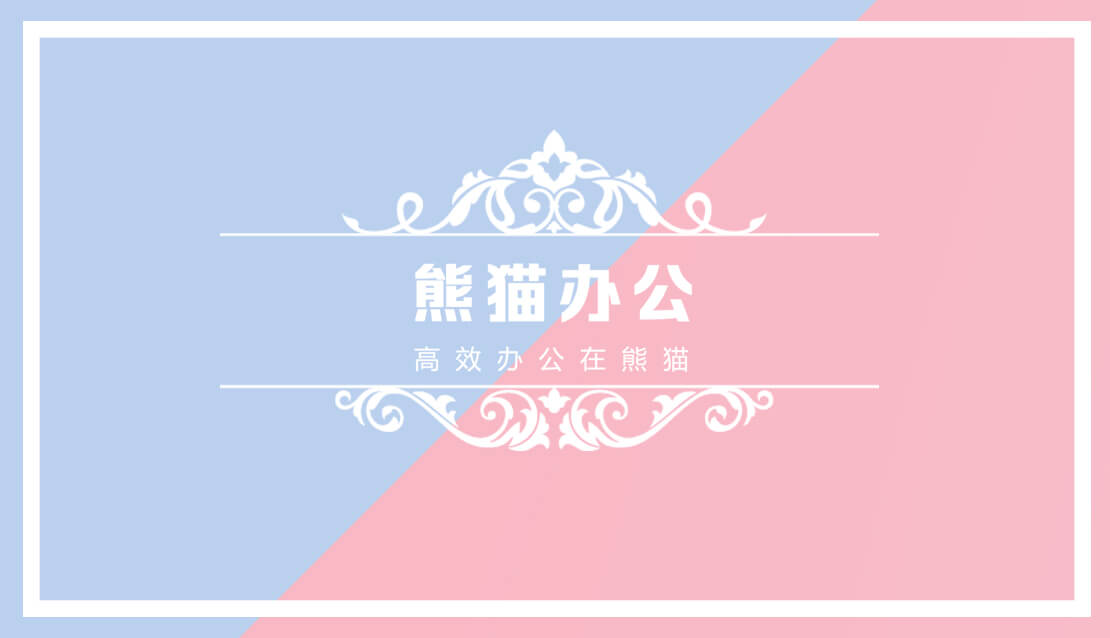 HELLO SUMMER
01
02
2030
Your content is clicked here, or pasted here by copying the text.
Your content is clicked here, or pasted here by copying the text.
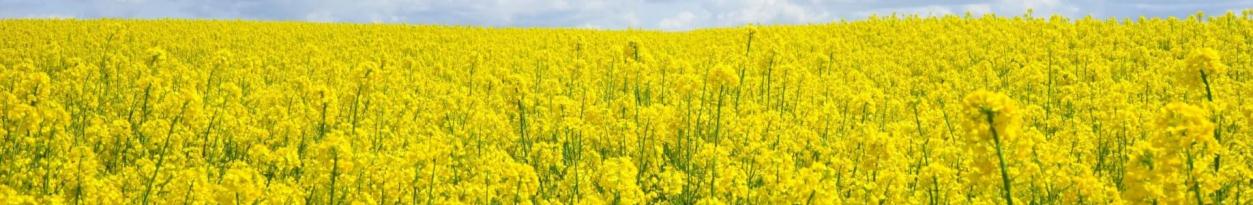 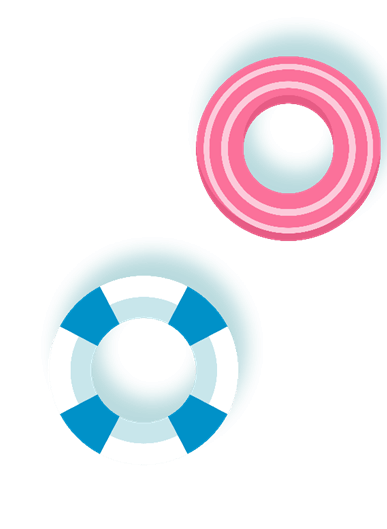 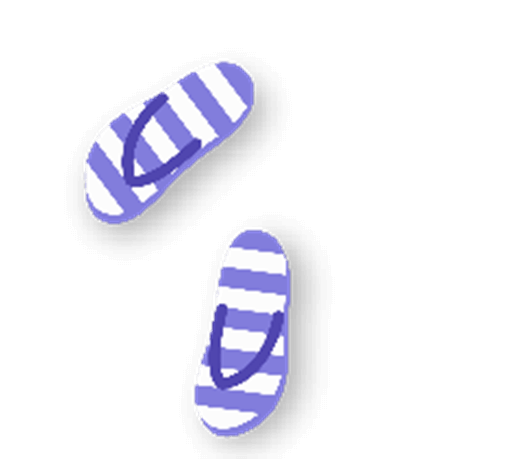 HELLO SUMMER
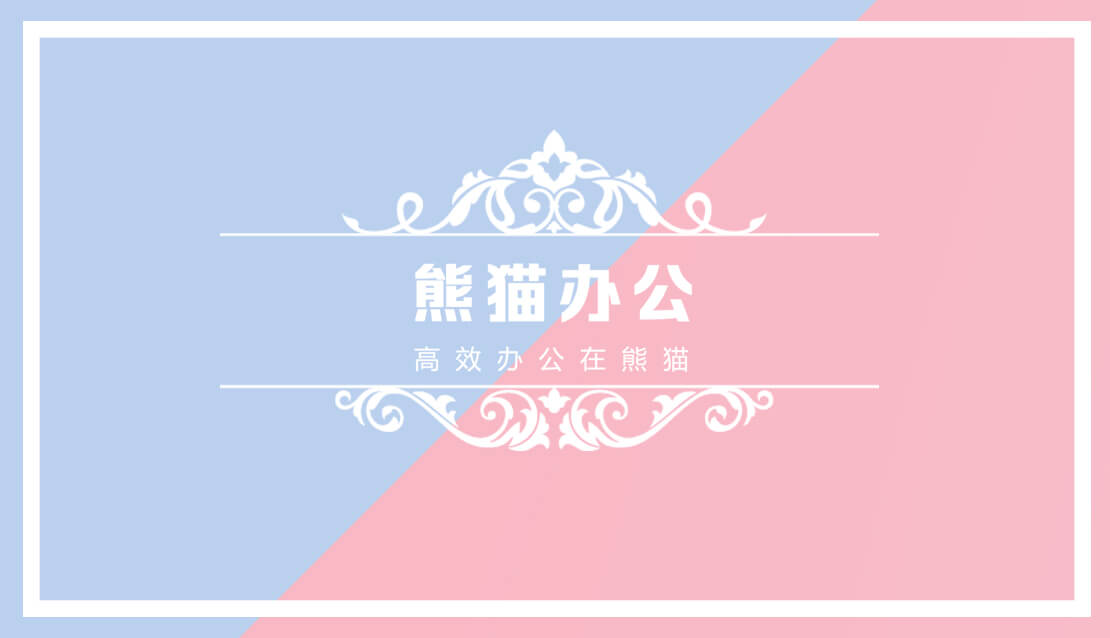 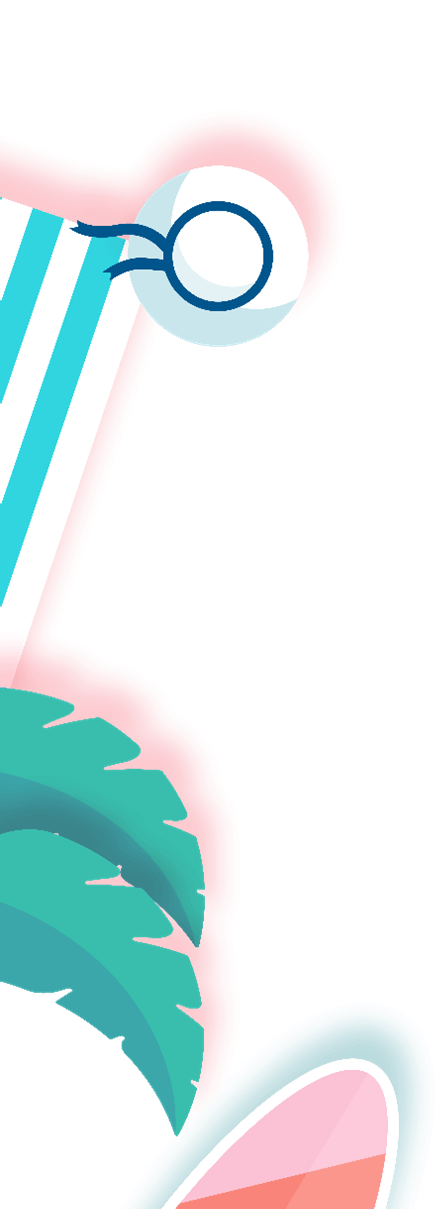 Enter the title
Enter the title
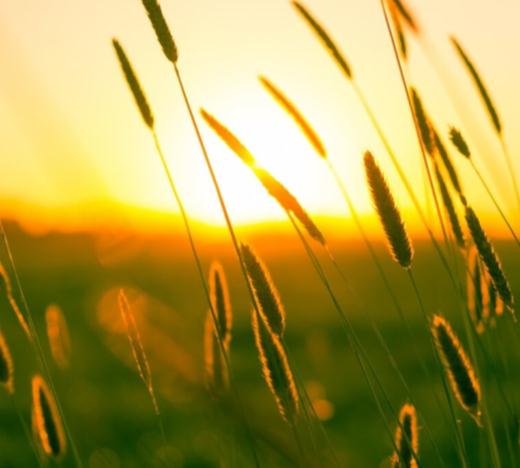 Your content is clicked here, or pasted here by copying the text.
Your content is clicked here, or pasted here by copying the text.
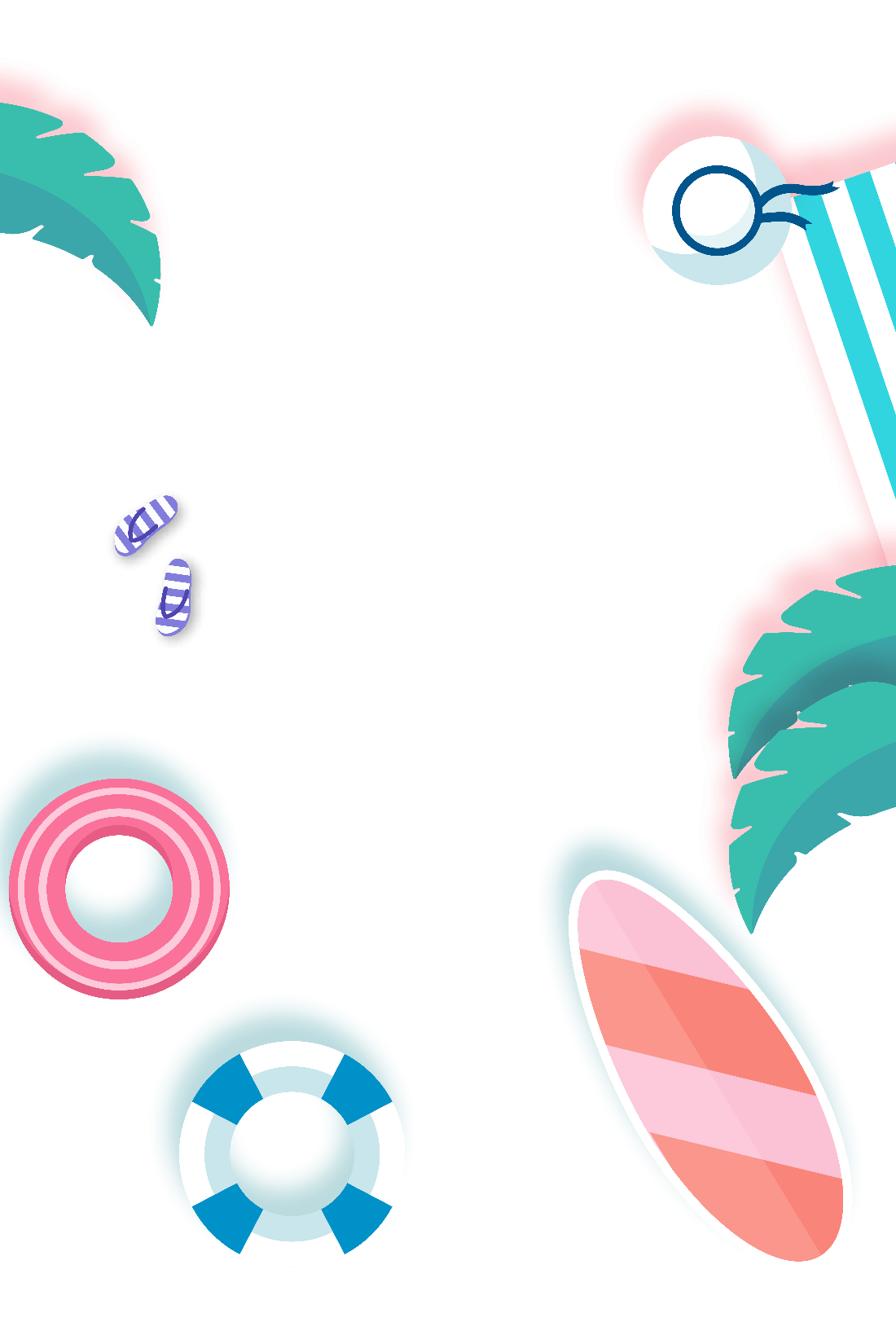 HELLO SUMMER
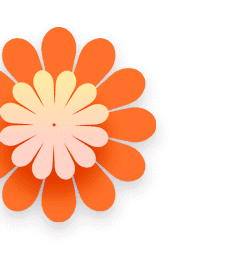 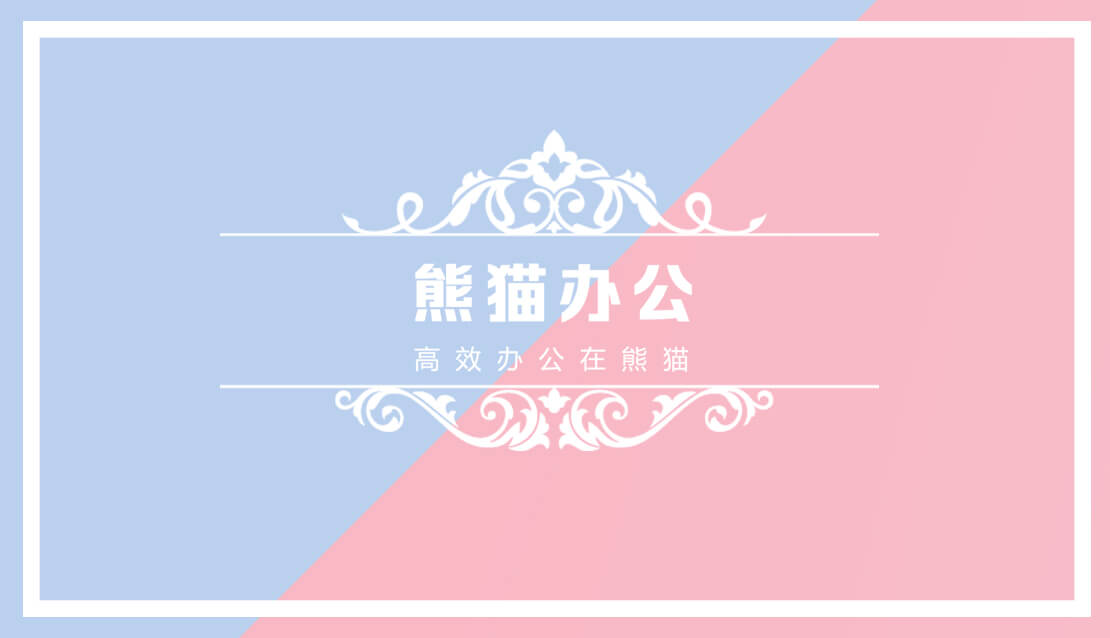 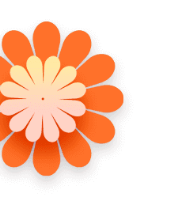 PART
Enter the title
04
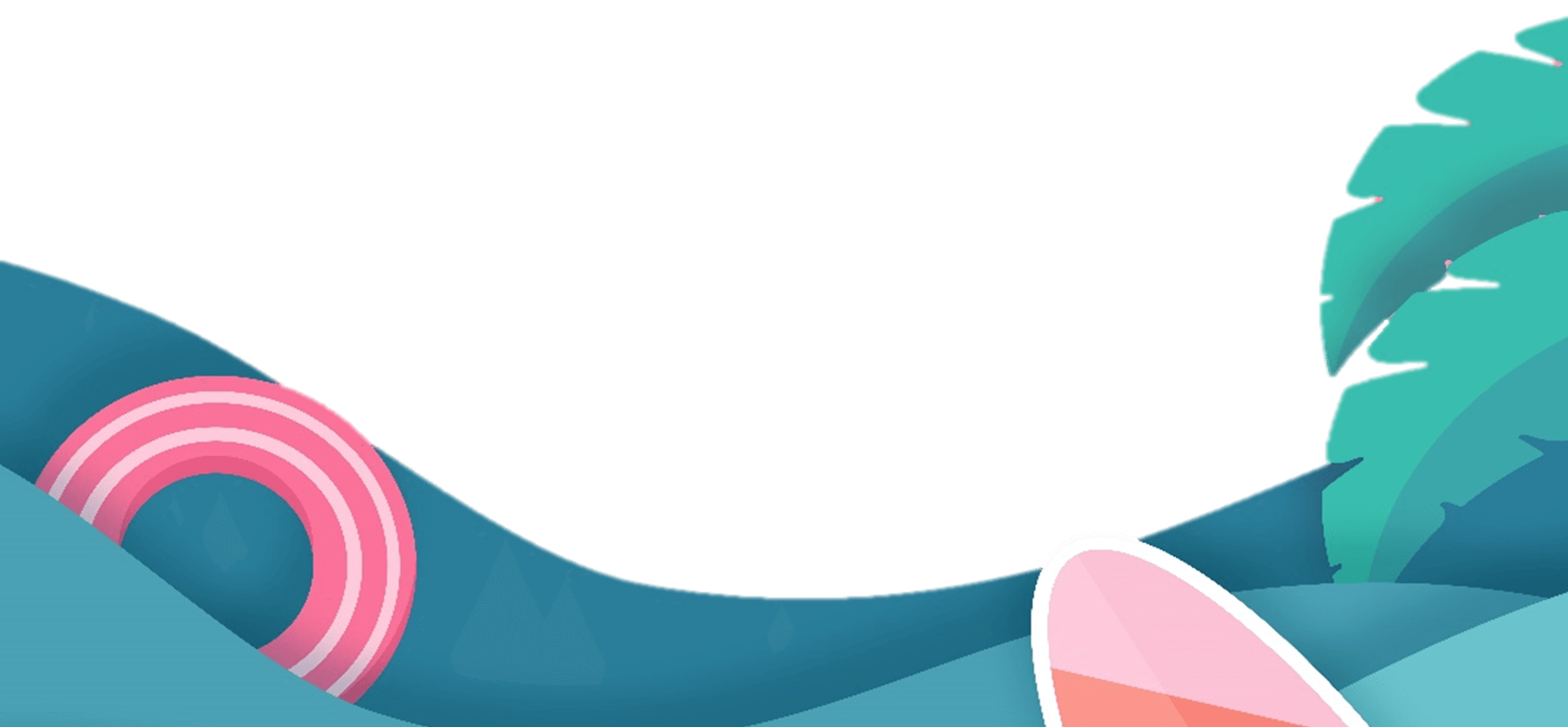 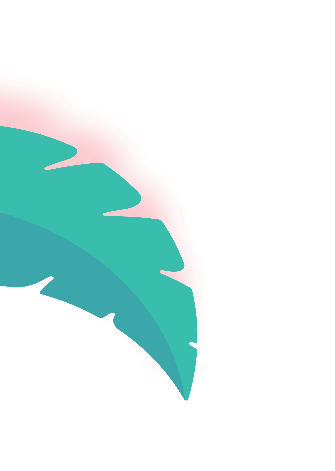 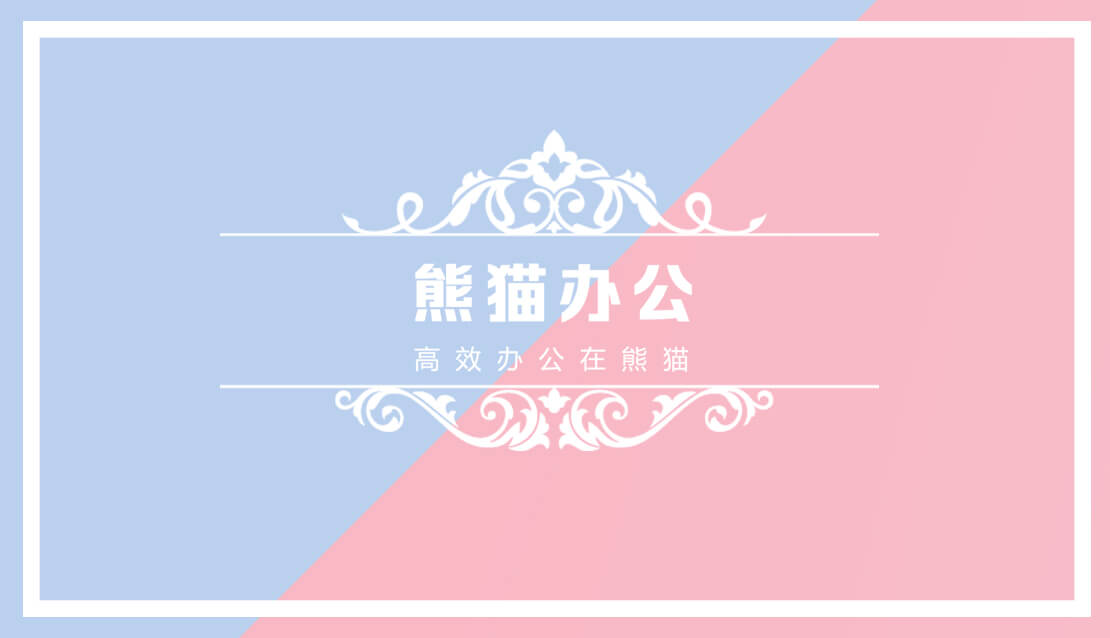 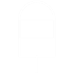 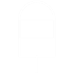 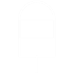 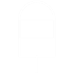 Enter the title
Enter the title
Enter the title
Enter the title
Your content is clicked here, or pasted here by copying the text.
Your content is clicked here, or pasted here by copying the text.
Your content is clicked here, or pasted here by copying the text.
Your content is clicked here, or pasted here by copying the text.
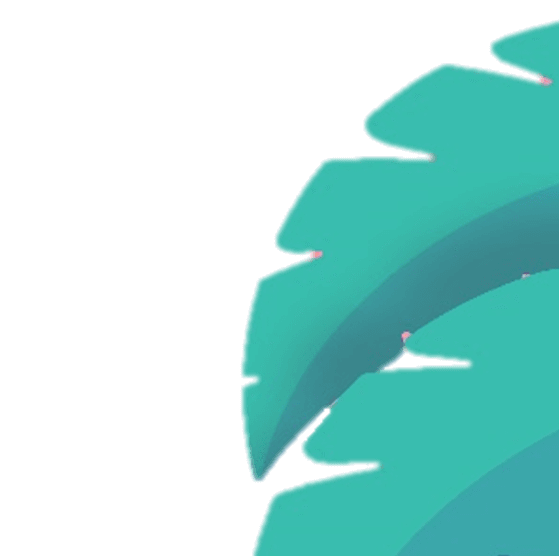 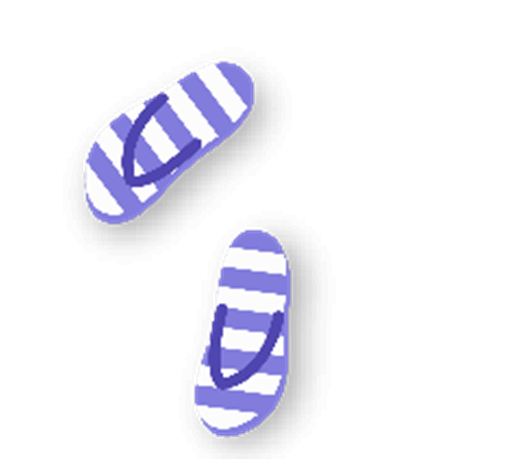 HELLO SUMMER
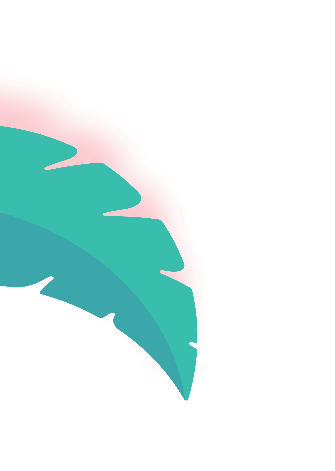 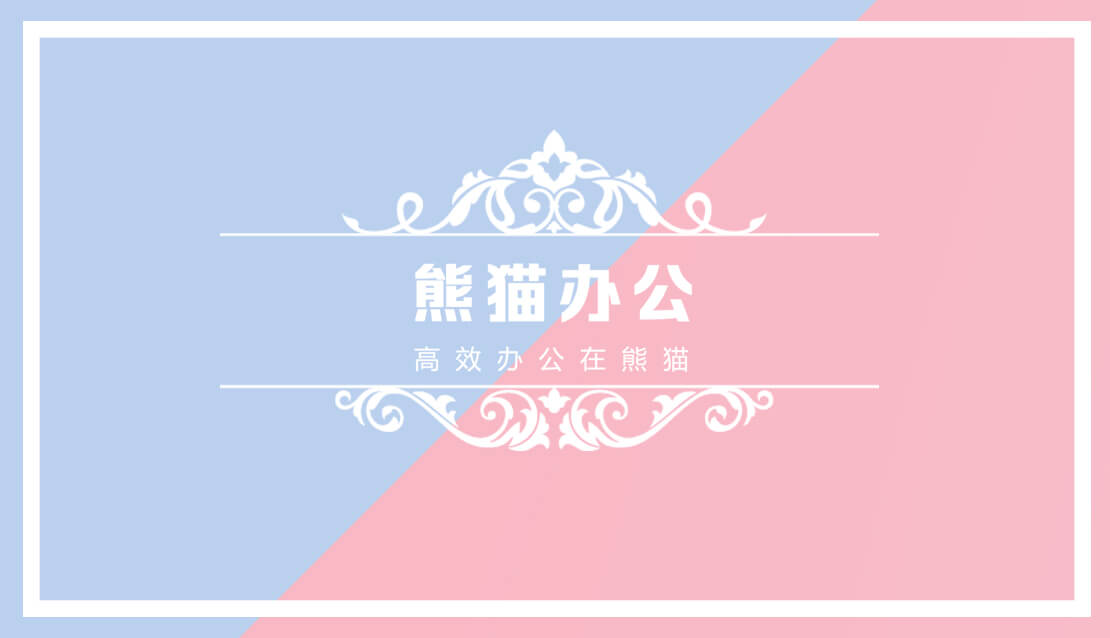 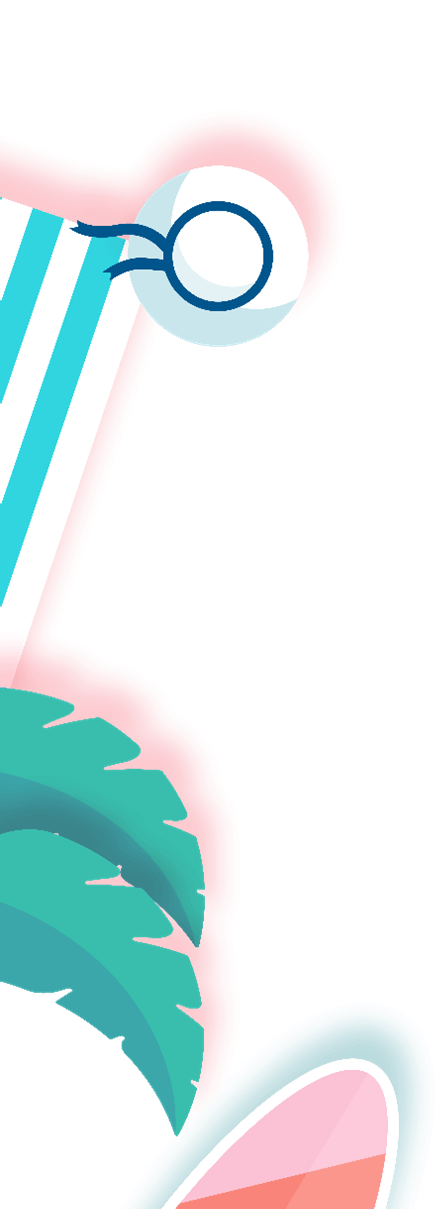 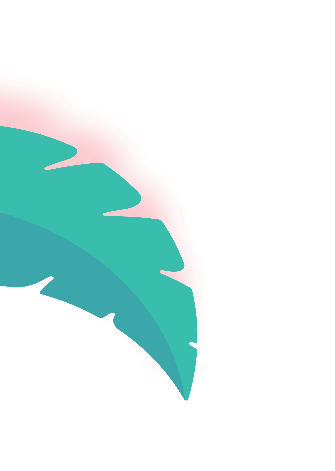 Enter the title
Your content is clicked here, or pasted here by copying the text.
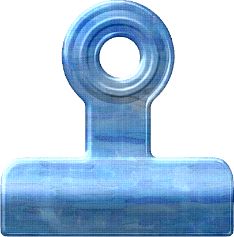 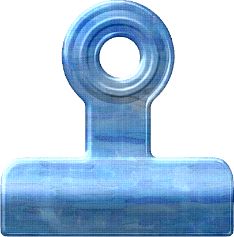 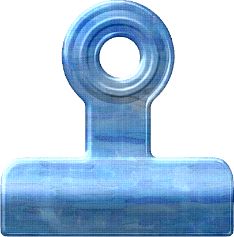 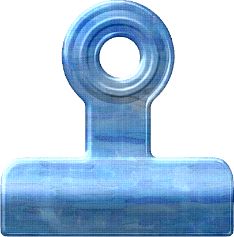 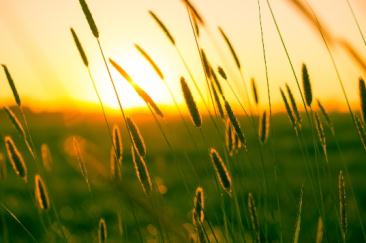 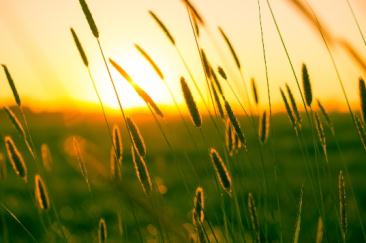 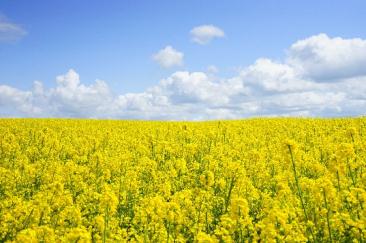 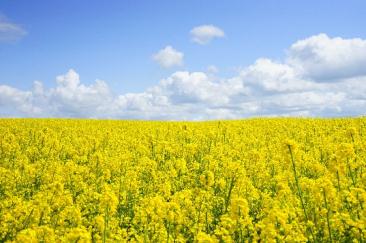 HELLO SUMMER
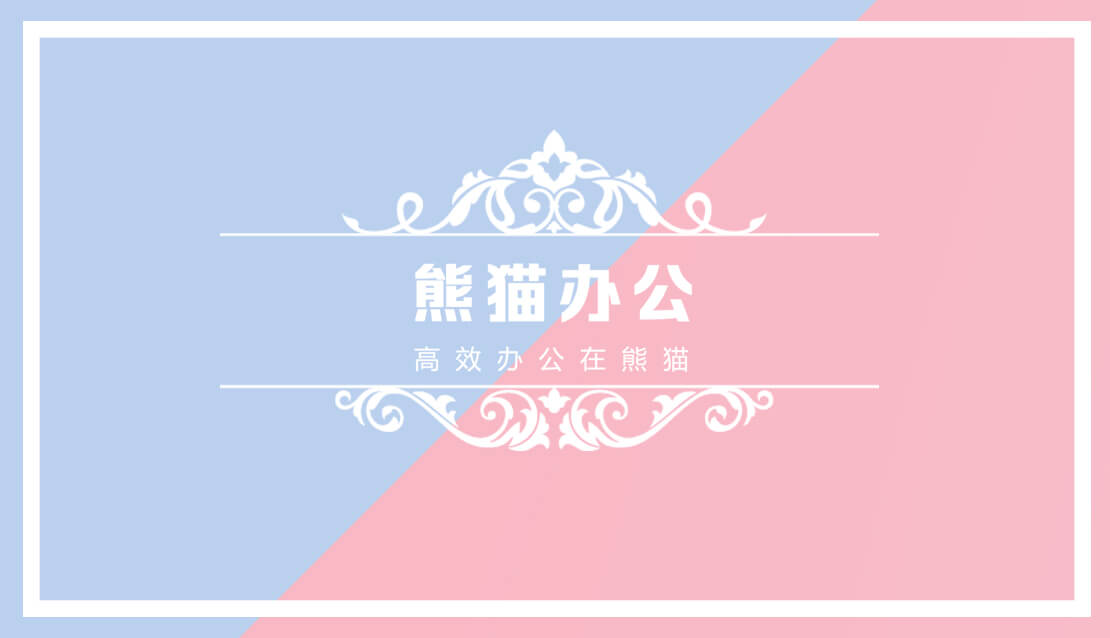 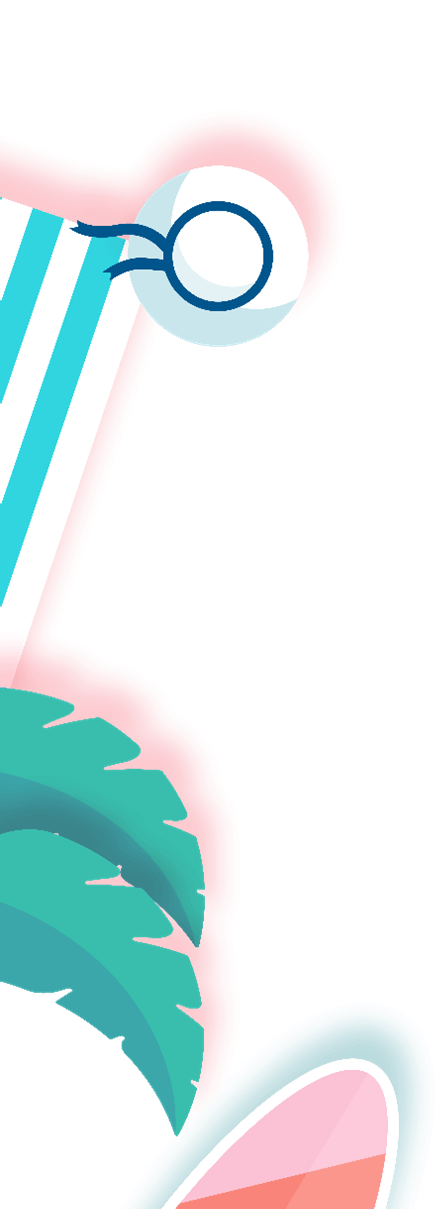 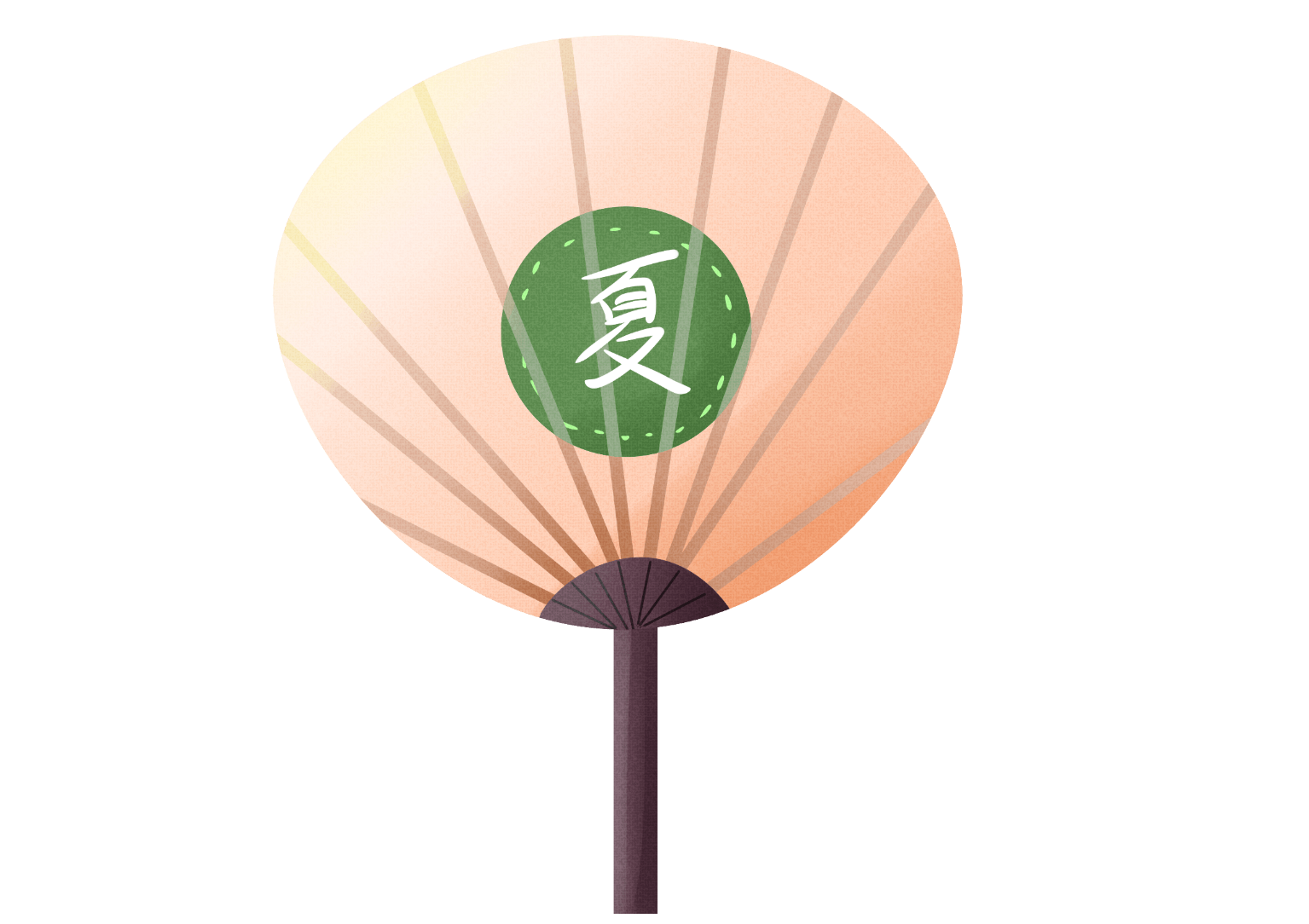 Enter the title
Enter the title
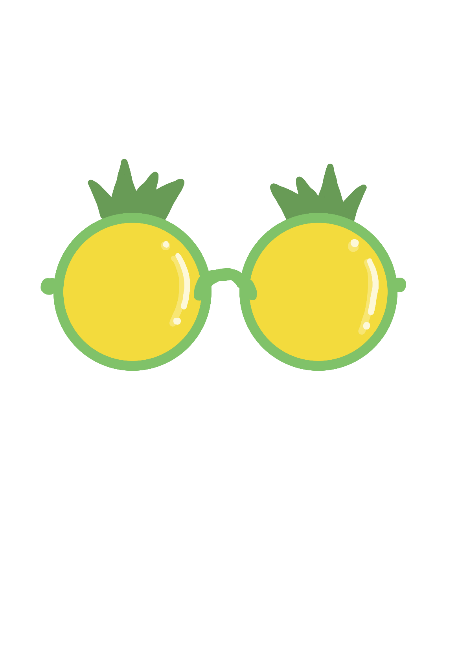 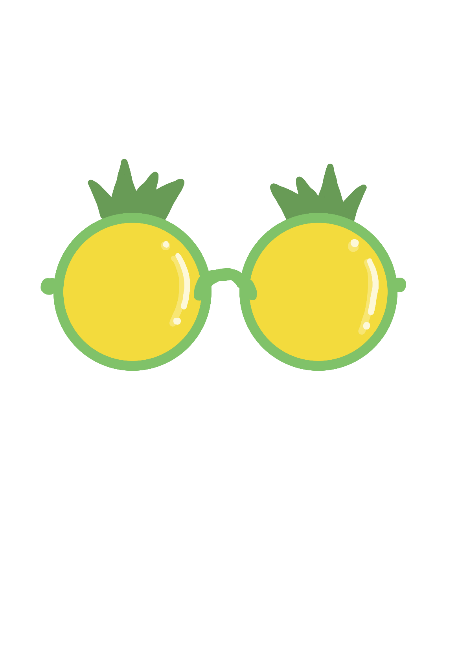 Your content is clicked here, or pasted here by copying the text.
Your content is clicked here, or pasted here by copying the text.
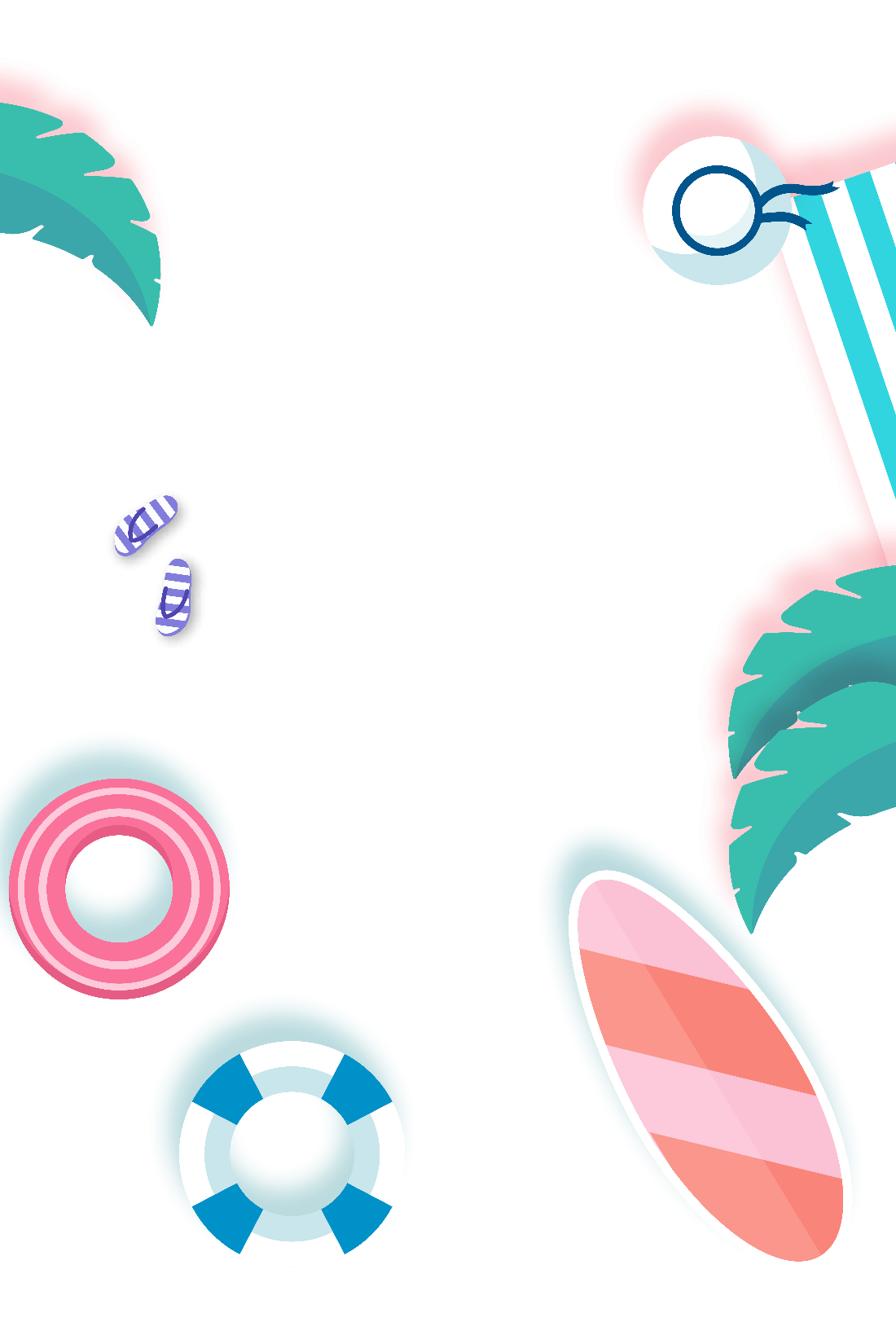 HELLO SUMMER
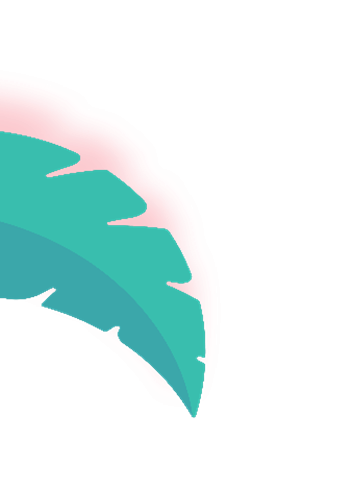 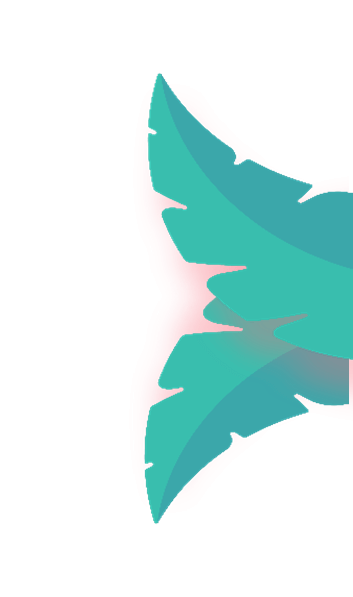 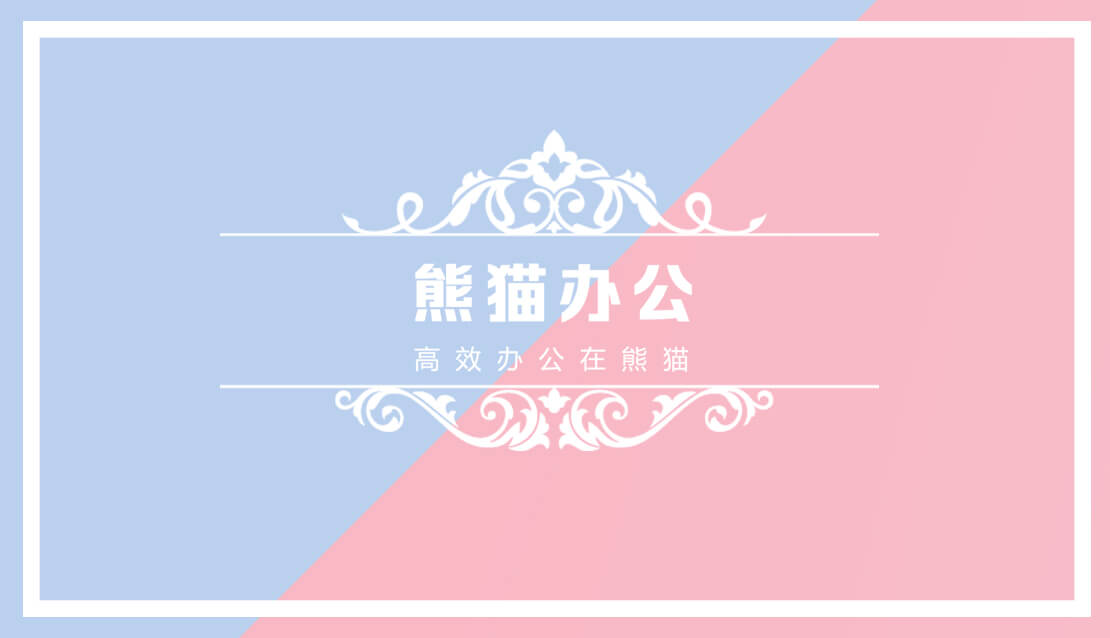 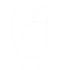 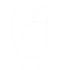 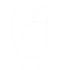 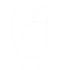 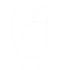 Enter the title
Enter the title
Enter the title
Enter the title
Enter the title
Your content is clicked here, or pasted here by copying the text.
Your content is clicked here, or pasted here by copying the text.
Your content is clicked here, or pasted here by copying the text.
Your content is clicked here, or pasted here by copying the text.
Your content is clicked here, or pasted here by copying the text.
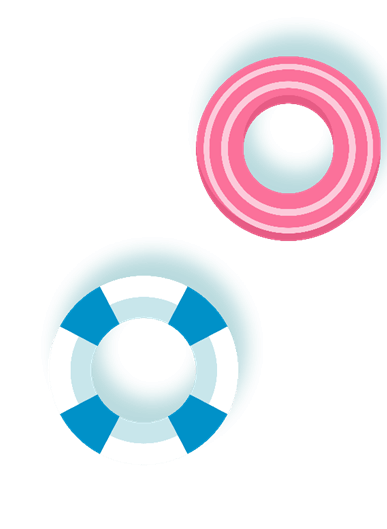 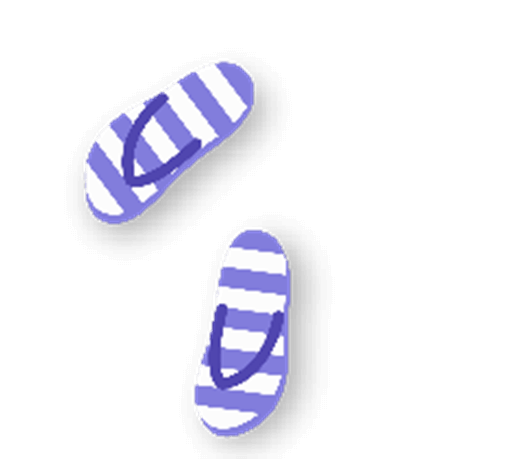 HELLO SUMMER
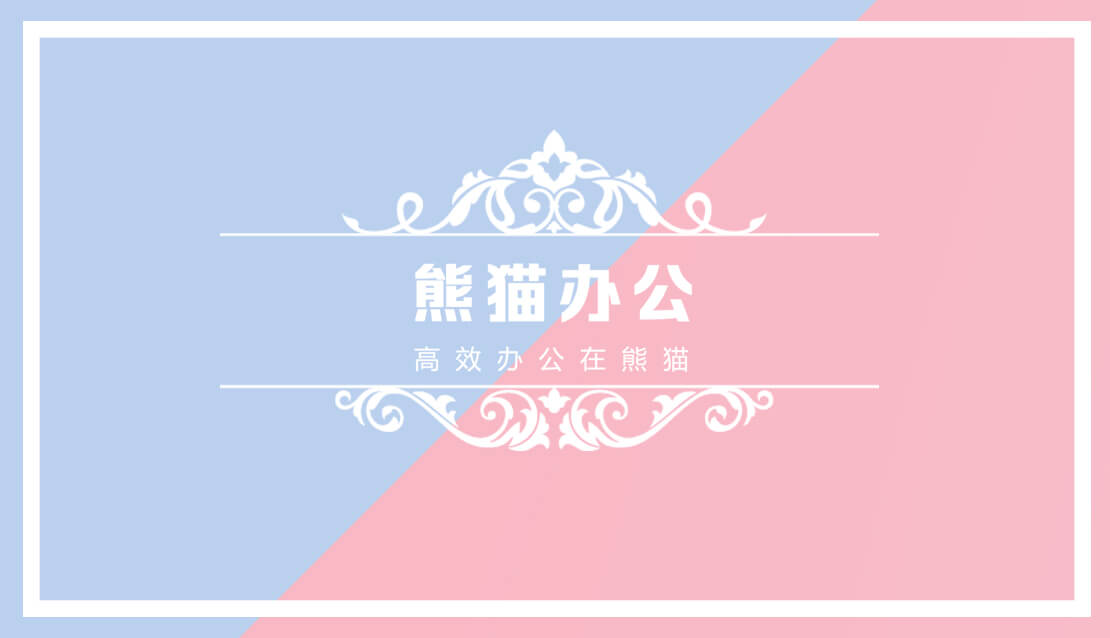 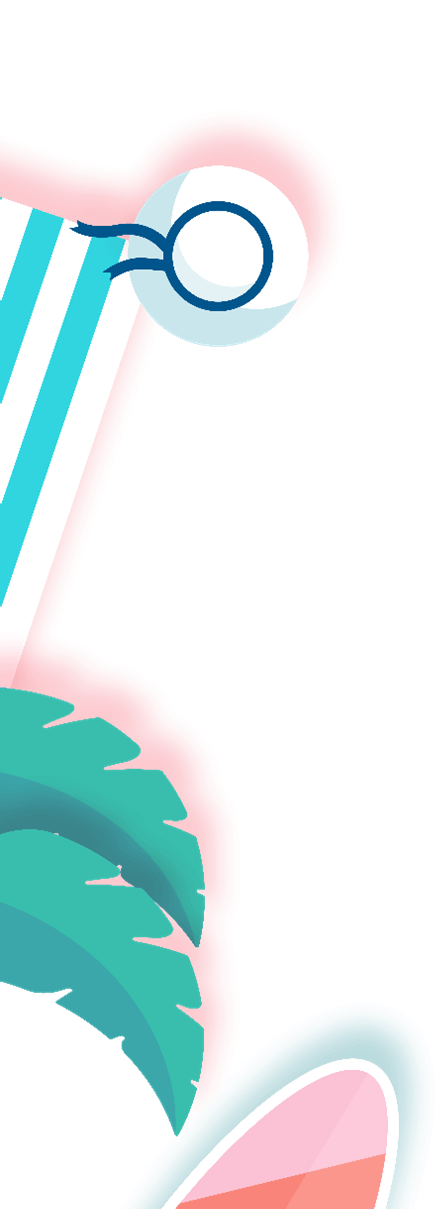 Enter the title
Enter the title
Enter the title
Enter the title
Your content is clicked here, or pasted here by copying the text.
Your content is clicked here, or pasted here by copying the text.
Your content is clicked here, or pasted here by copying the text.
Your content is clicked here, or pasted here by copying the text.
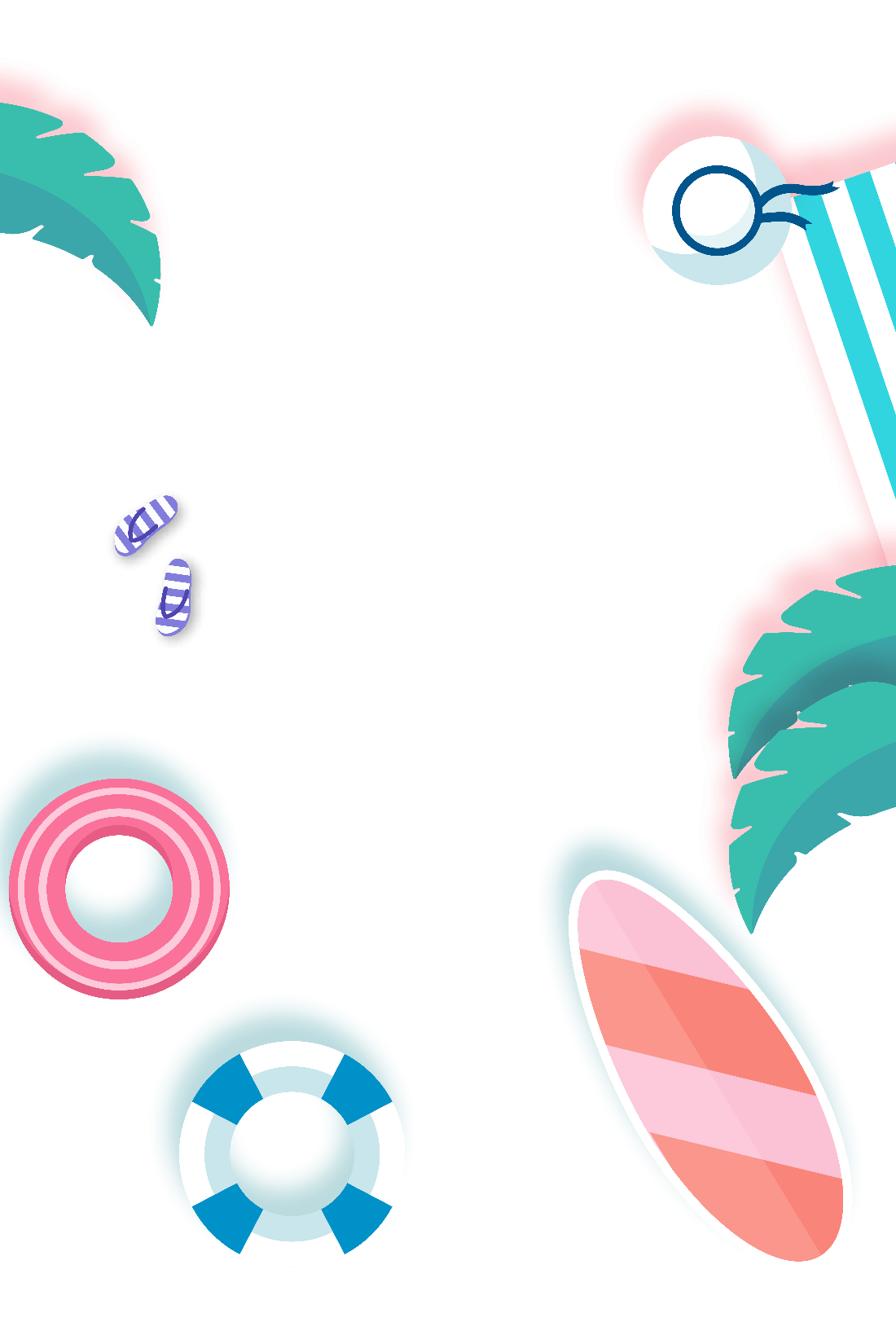 HELLO SUMMER
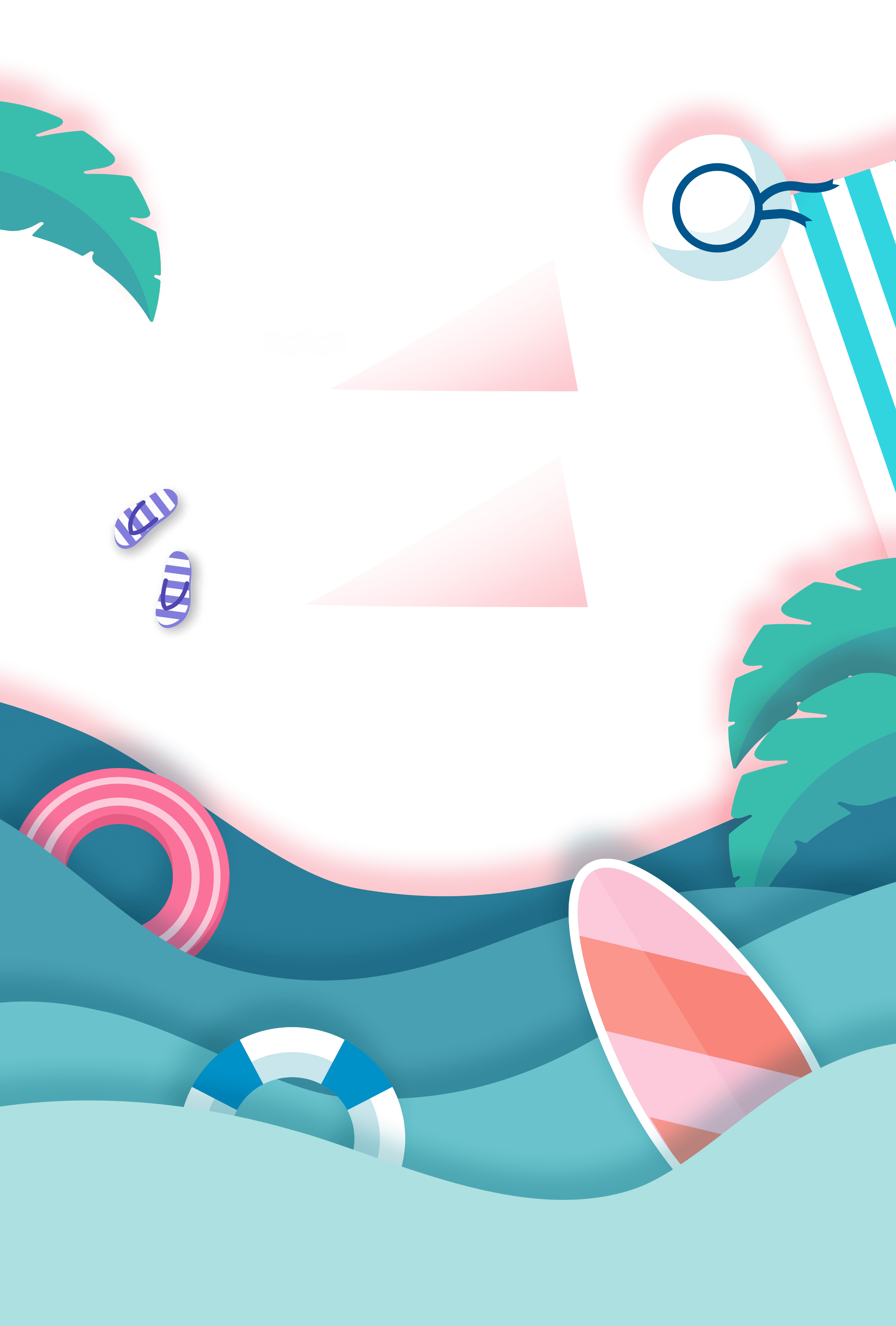 THANK
Hello
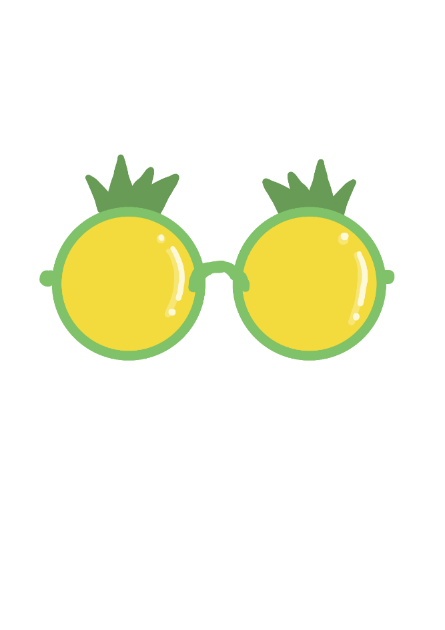 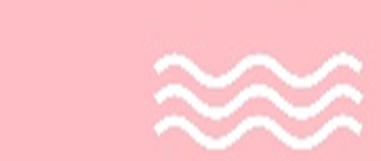 YOU
HELLO SUMMER